Qsync – Centralized Team Up Synchronization System
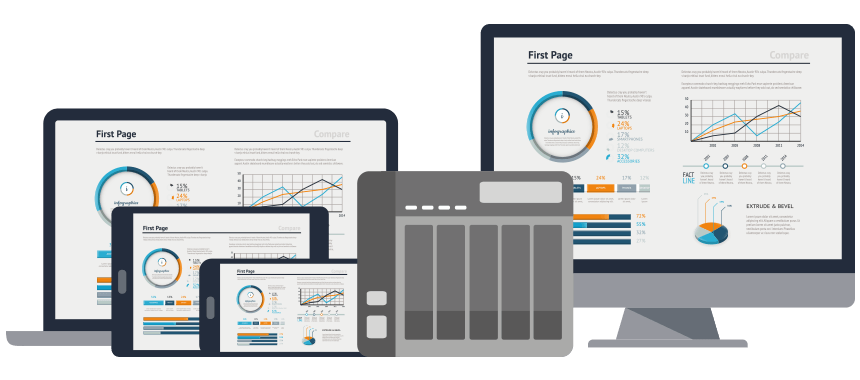 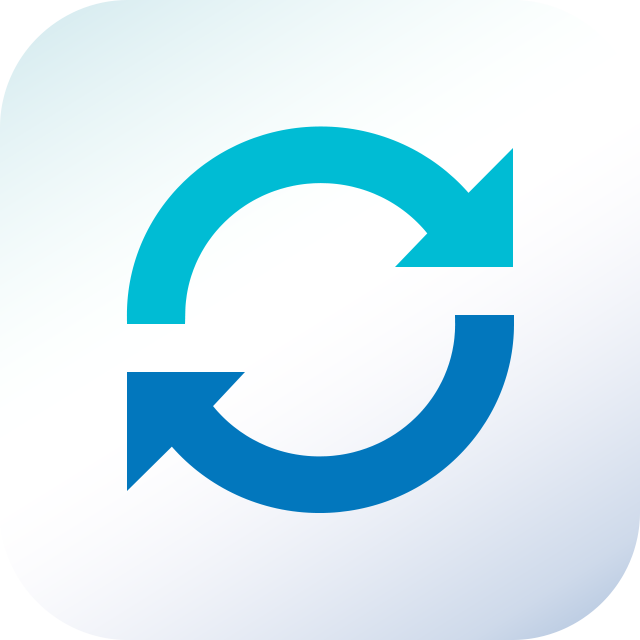 [Speaker Notes: 簡報修改重點：
要非常強調 由個人到企業都一體適用
一開始就要說 很多客戶經常來問 我們的Qsync 和 同業的Cloud Sync 以及 Dropbox 有何不同，由這個破題
先講大大的不同處：群暉 沒有集中管理，不適合企業使用。Dropbox 資料有可以外洩不安全
要PK：要明確的比較群暉的功能，重重的予以攻擊，同時一邊 demo 也一邊將Cloud sync 也帶出畫面比較, 強調其沒有的功能, 無法做.......
要點出 電腦 手機終端備份，現場要demo PC 手機 ( Qfile 新版 , auto uploads )

新聞稿 標題：QNAP 企業級集中式電腦 手機私有雲備份系統 提供 團隊資料夾操作 同時可以讓千人團隊共同使用 => 要再確認

我們的產品名稱中英文　要好好重新確認一個好記有意義的名稱，Qsync  Centralized Device auto file backup system 

只比集中式, 將來他們的畫面show 出來找, 確定找不到 就可以了, 只是証明 我們沒胡說, 然後要做一個主要的功能比較]
Customers wonder…?
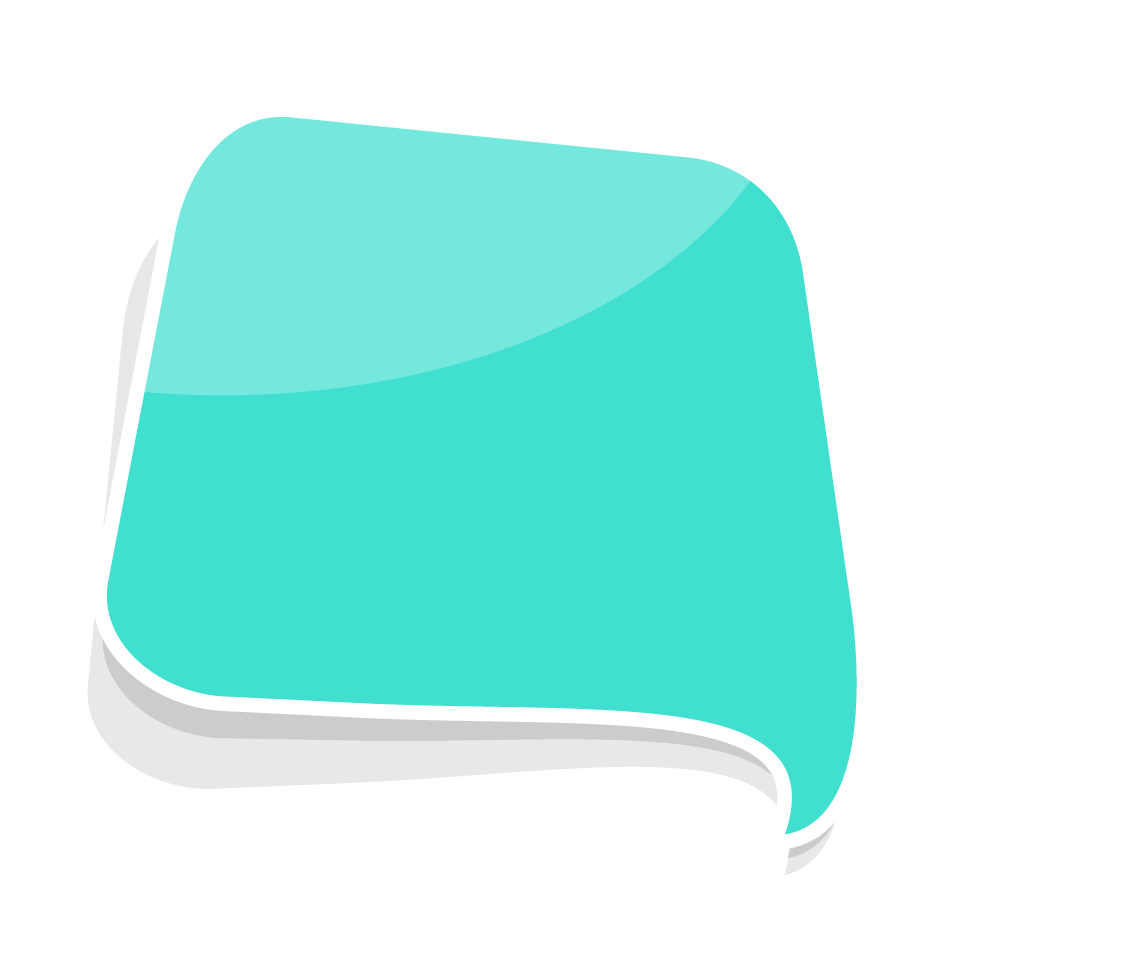 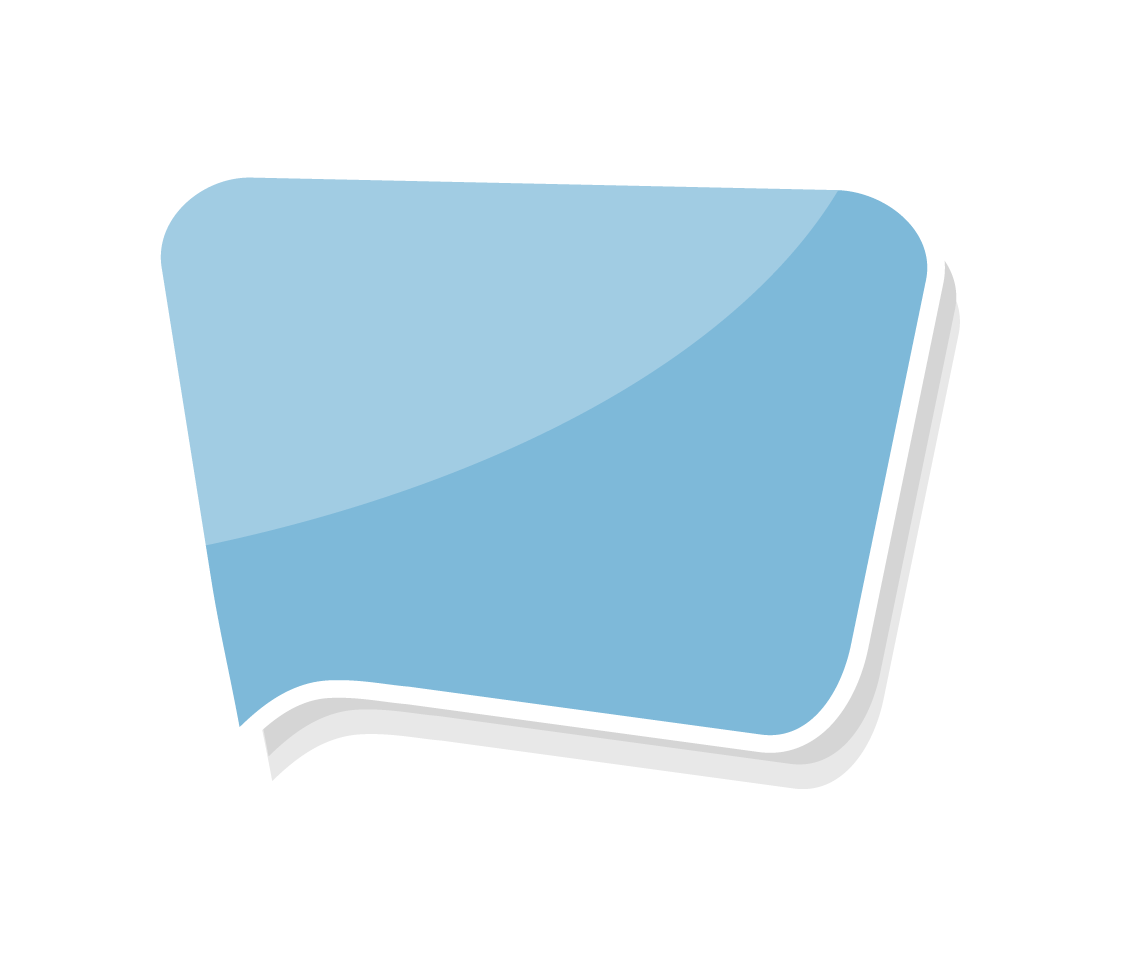 How to choose a file server for syncing files?
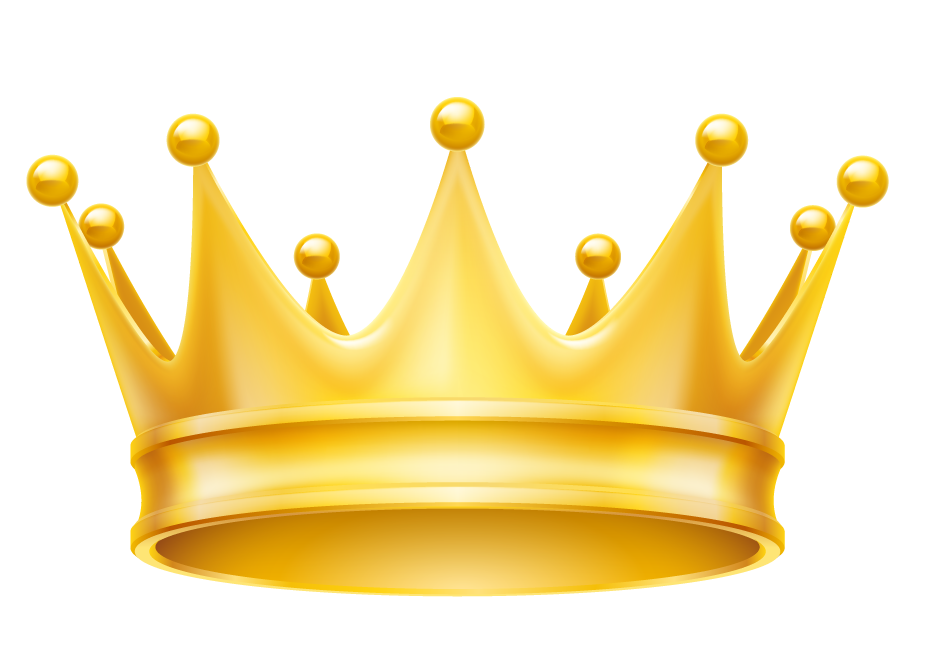 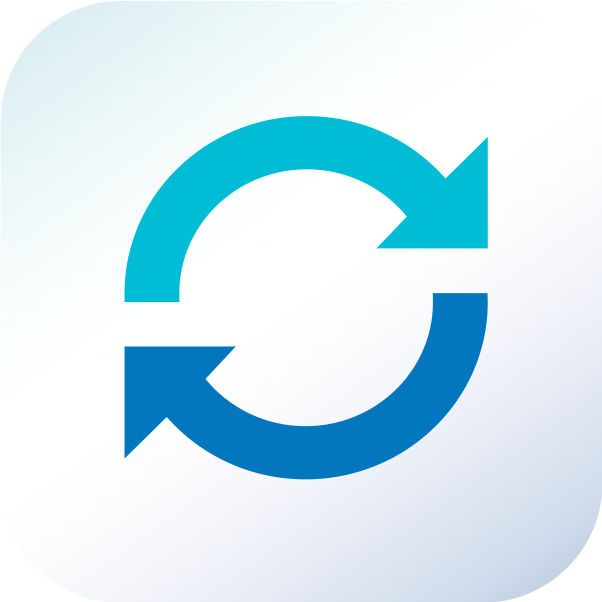 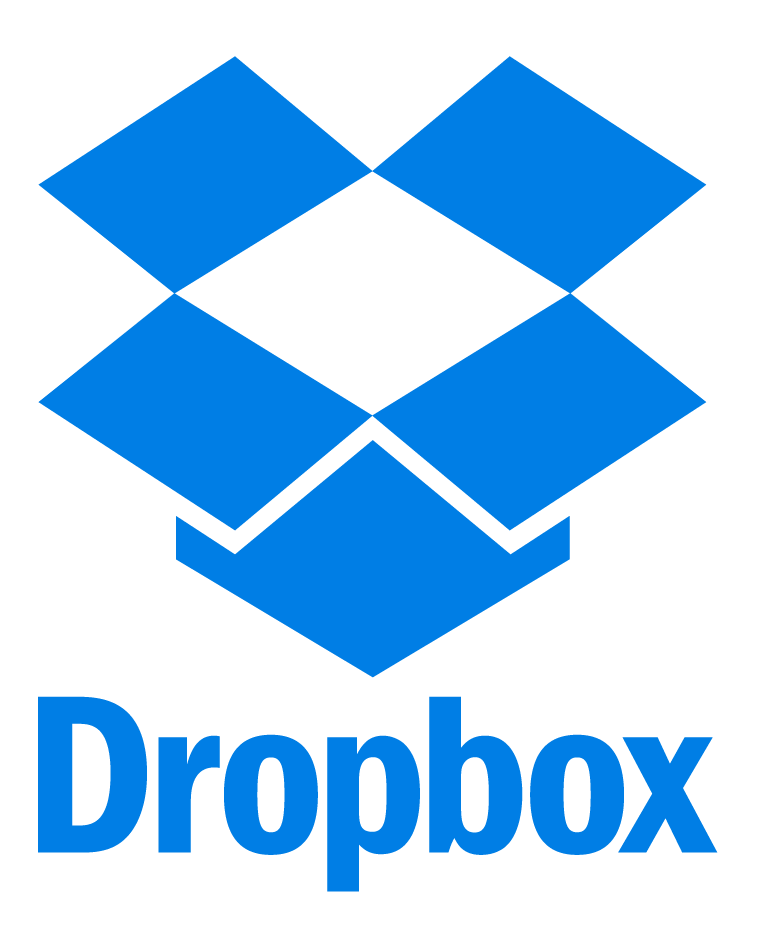 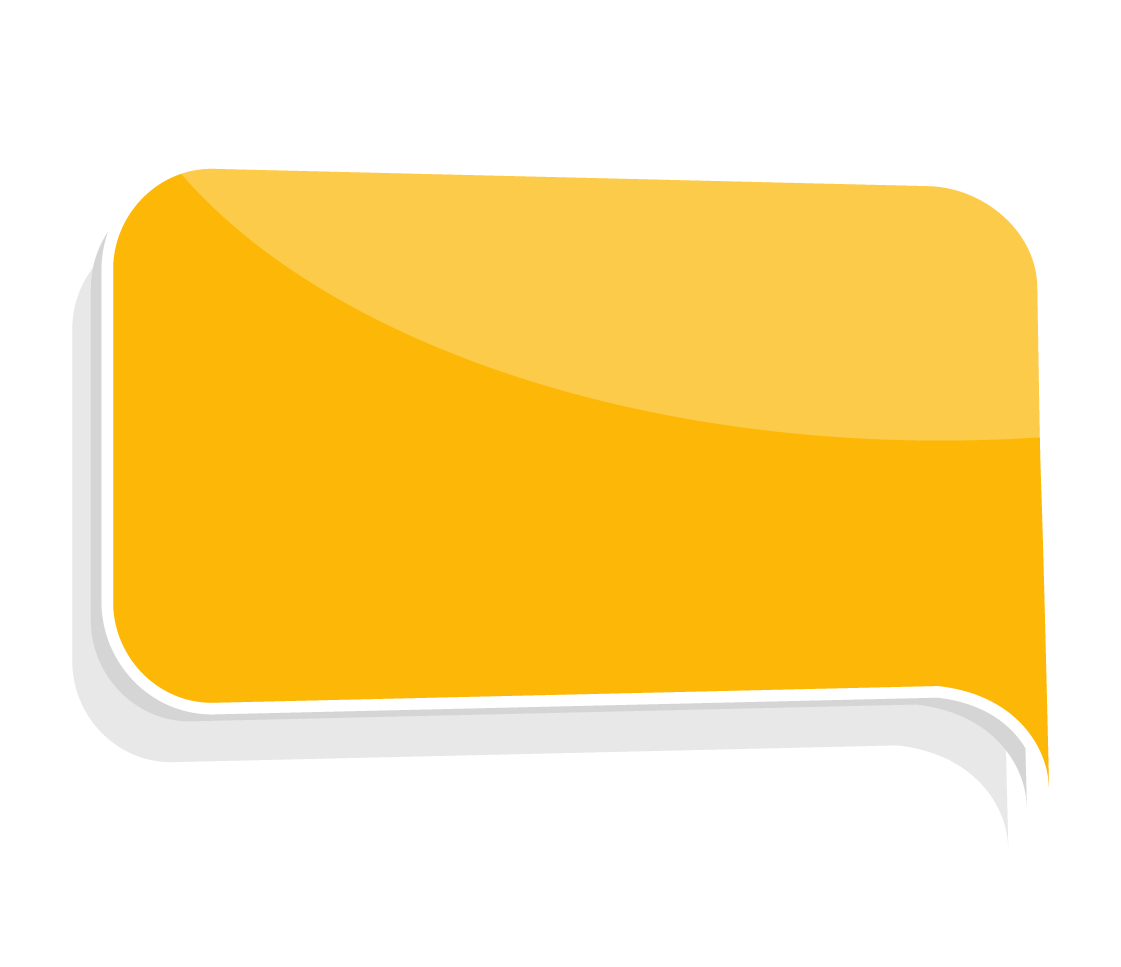 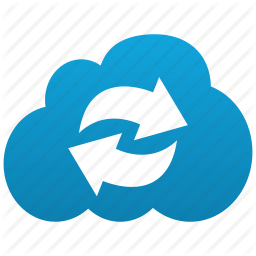 What are differences between QNAP and other companies?
Private Cloud？
Public Cloud？
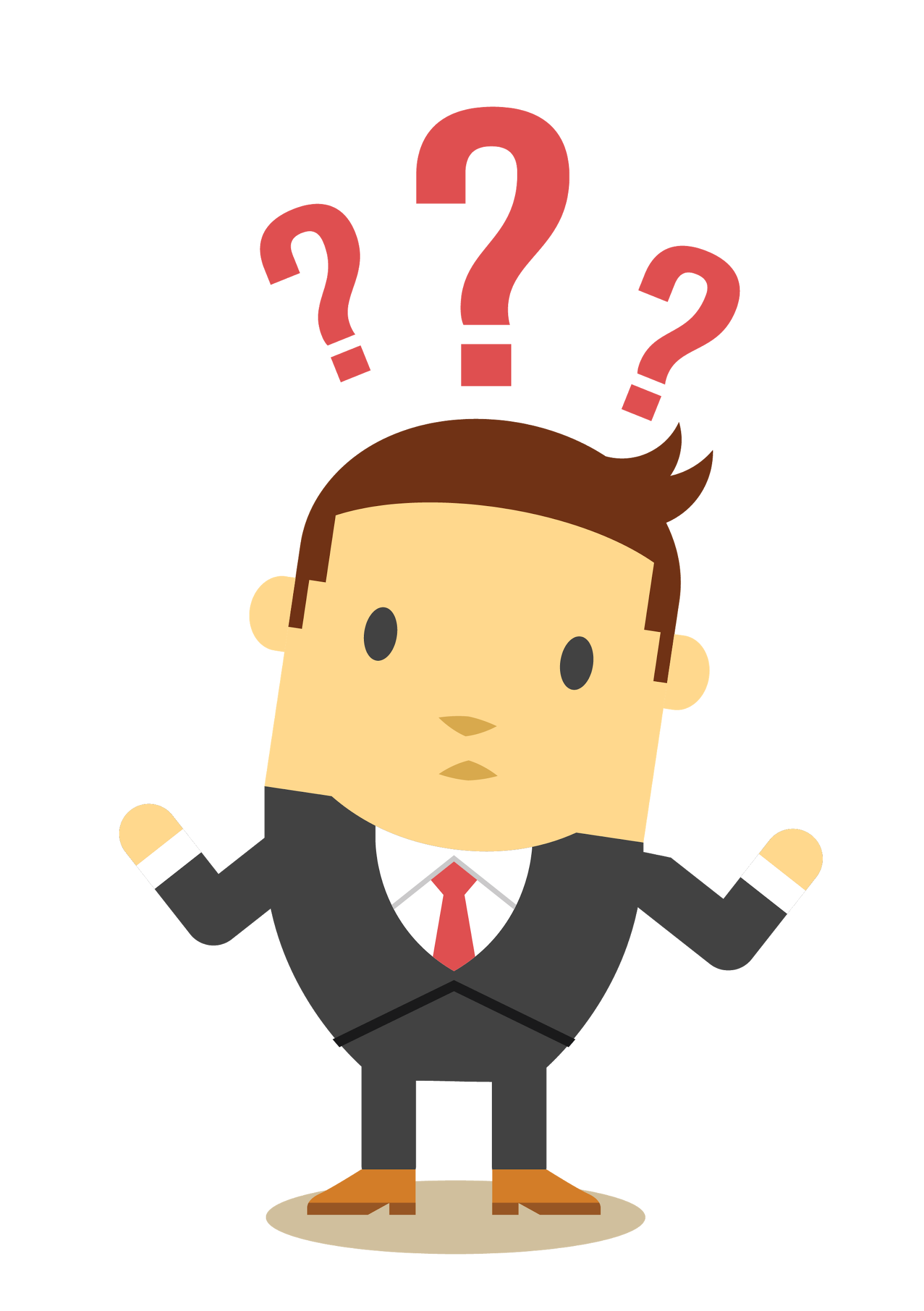 You should choose QNAP!!
High security

Easy budget control

LAN has higher bandwidth than WAN
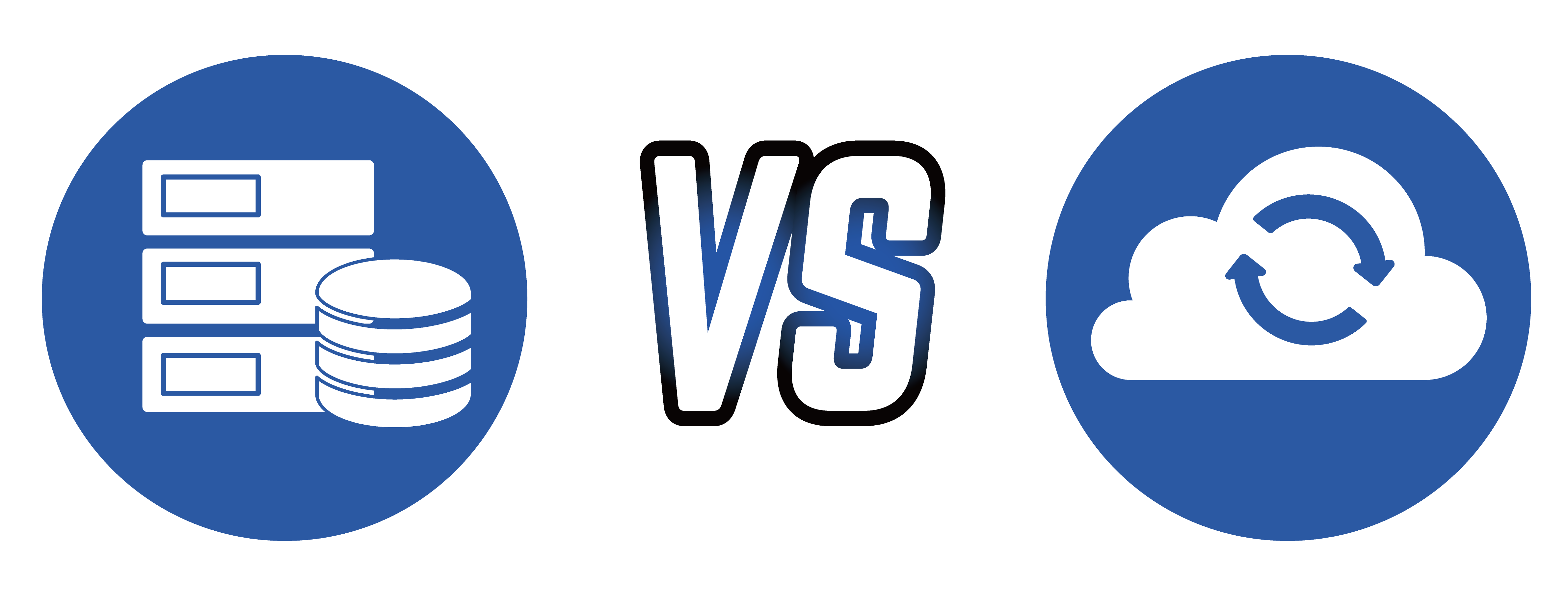 Private Cloud
Public Cloud
An ideal file server is…
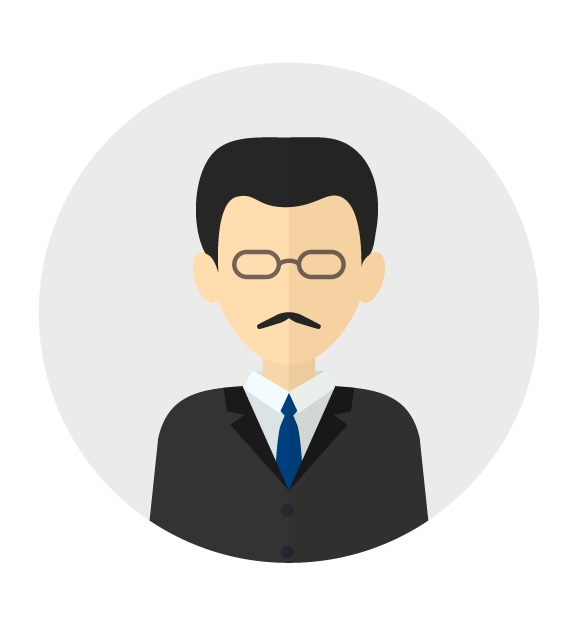 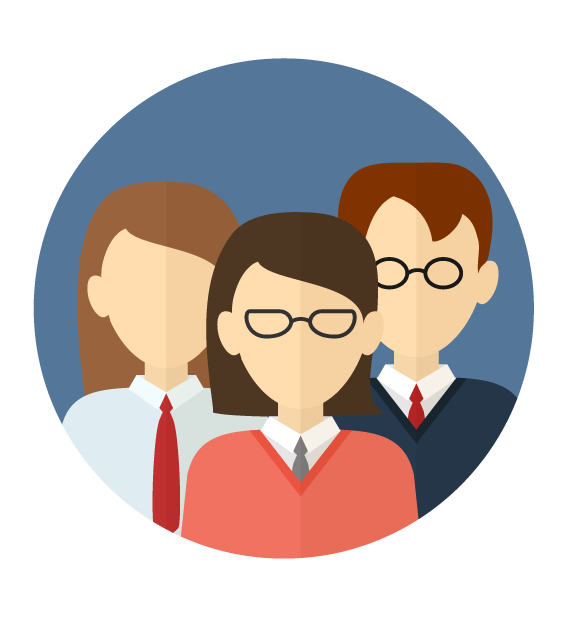 Boss wants
Team members want
Centrally managed
Collaborative and can share easily
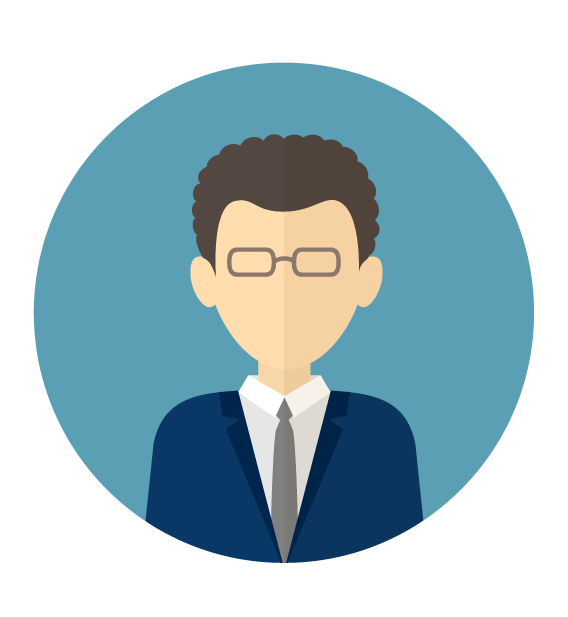 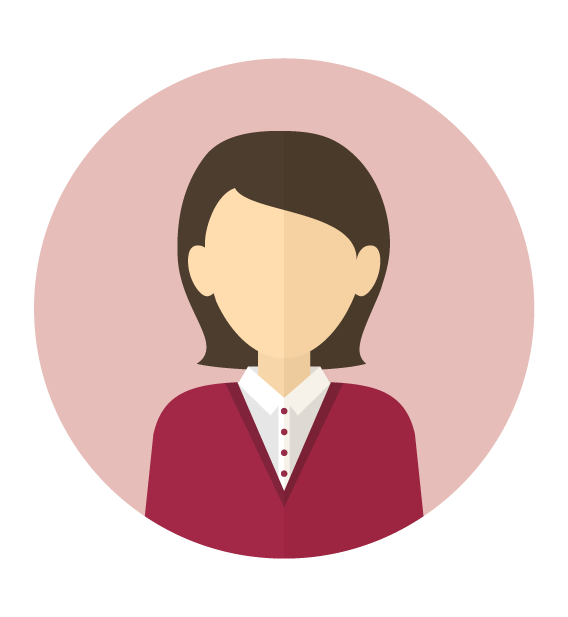 IT staff wants
Users want
Easy to use
Easy to Deploy
The best choice of file server system
QNAP Qsync
Centralized Team Up Synchronization System
Centralized storage and management system
Users can create team folder without help from any administrators
Sync, backup, share and recover old versions between computers and mobile devices
Comparison
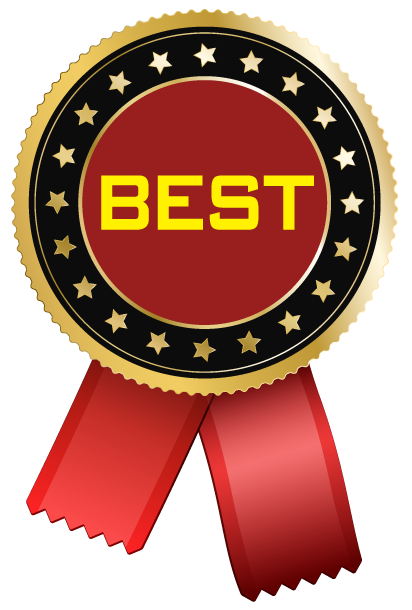 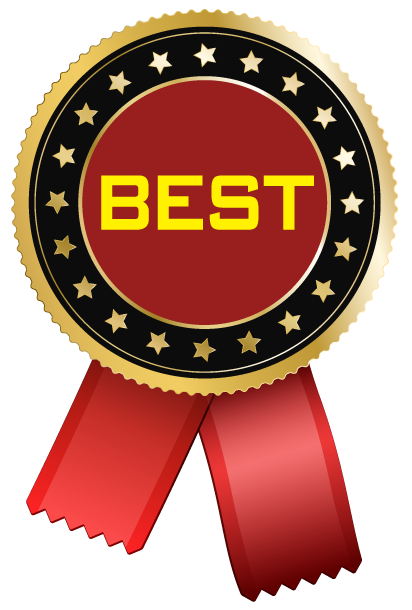 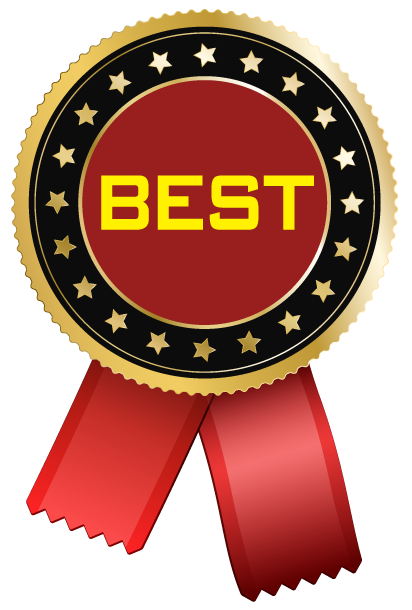 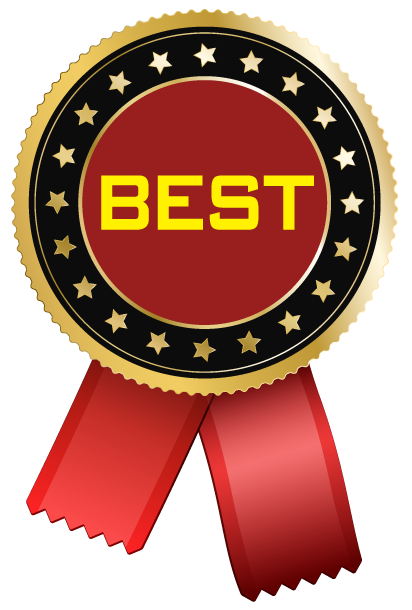 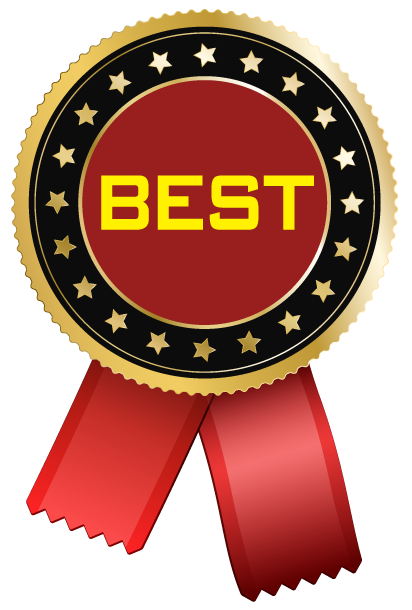 [Speaker Notes: 費用、私有雲
從Dropbox找我們，檔案數量多，因為費用高、安全性、網路頻寬的問題
用了同業的Cloud Station，到底用了我們的Qsync是比較好還是比較不好呢？ 針對用S牌的的用戶，有有比較
用了我們的經驗，，一一定會更好，因為我們是團隊集中式
然後show畫面，然後
很多用戶戶都用了cloud station， 今天轉到Qsync會不會漏氣啊啊？ 那你要拿出牛肉出來啊！
沒問題，我馬上秀給你看。 目前你這樣用，萬一你這樣用，那就沒有了… 很重要，那換成QNAP來做，就做得到，，要挑三個出來來

很多人覺得QNAP的產品不錯，，但他現現在在已使用Cloud staon上面，想要轉，但有疑問。 
放心，功能我們都有，而且還有更多的好功能
如果你想要要做這事，原來不行，QNAP現在可以

你是個專家，為了了讓用戶有有個了了解，還是請你全面性的的介紹一下Qsync。



市場的起因
想轉檯的有問題想問，要給他們信心來來用 (把批評他的放在最前面)]
QNAP Qsync Family
NAS Side
Computers
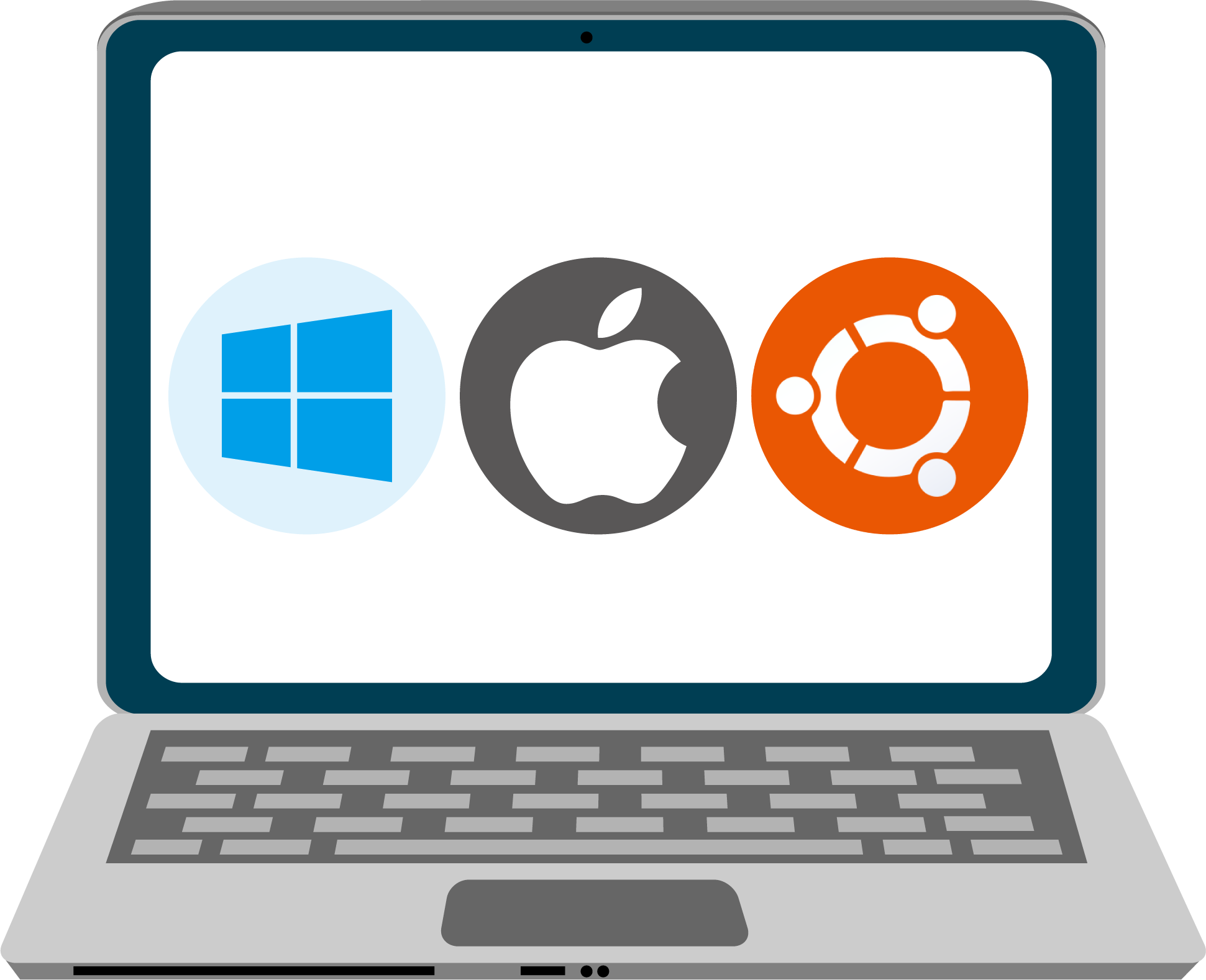 Qsync Client
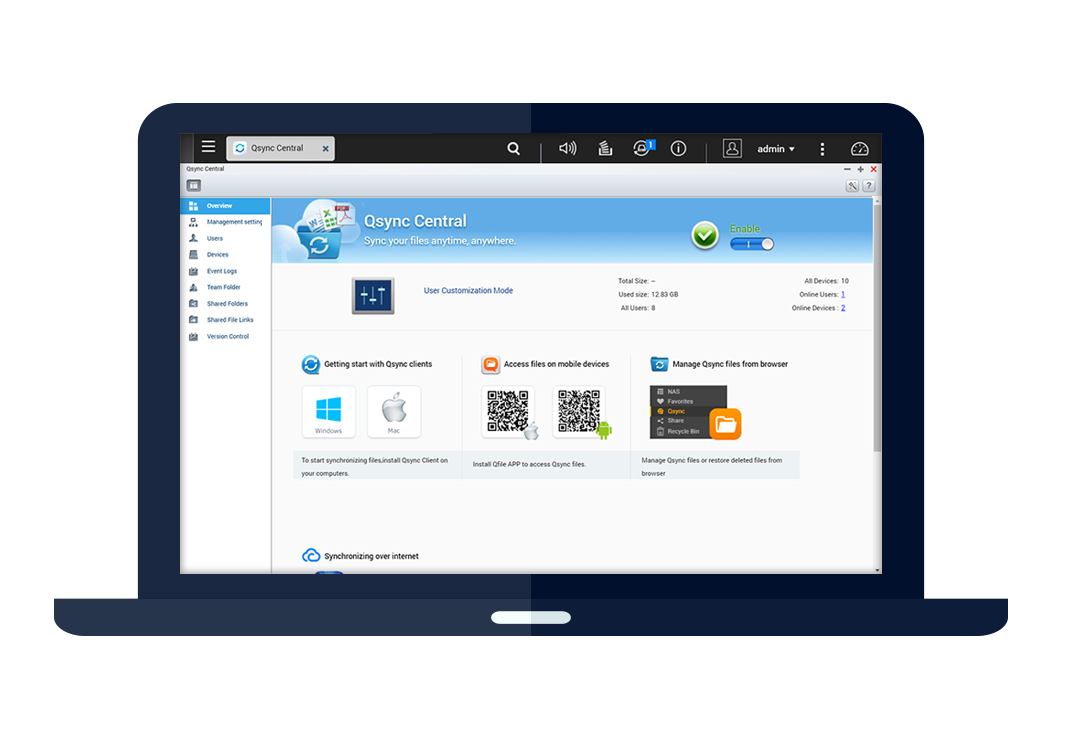 Qsync Central
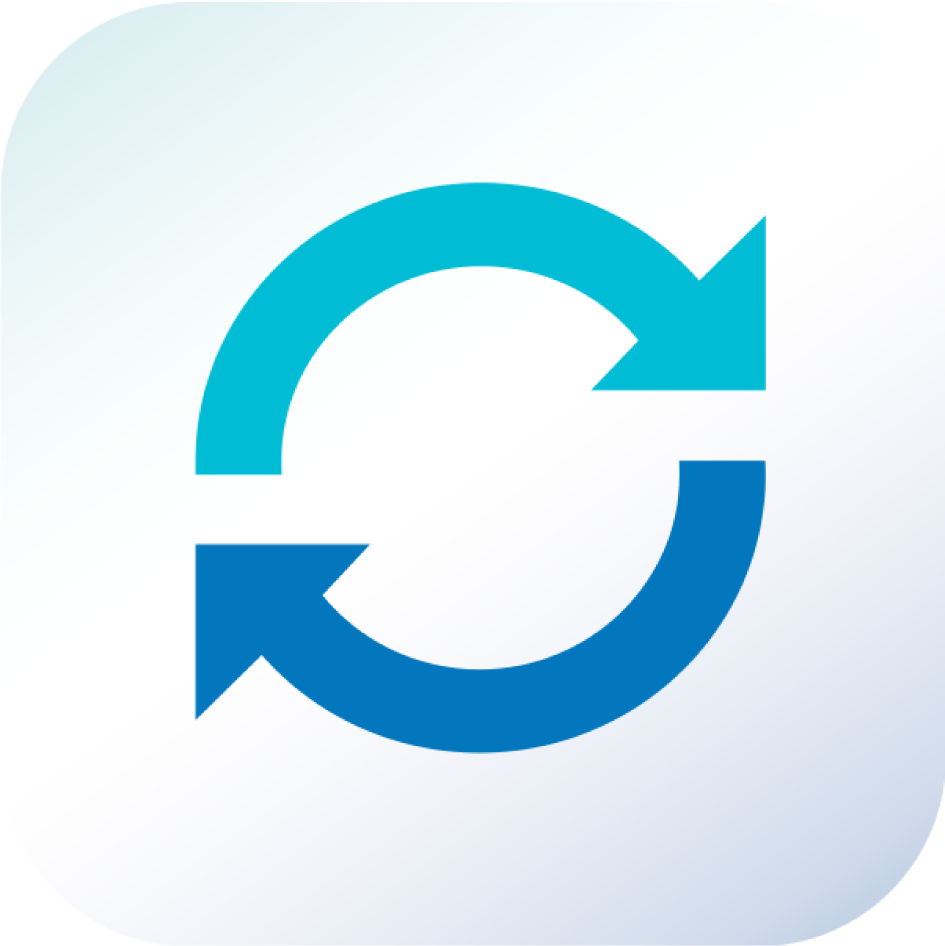 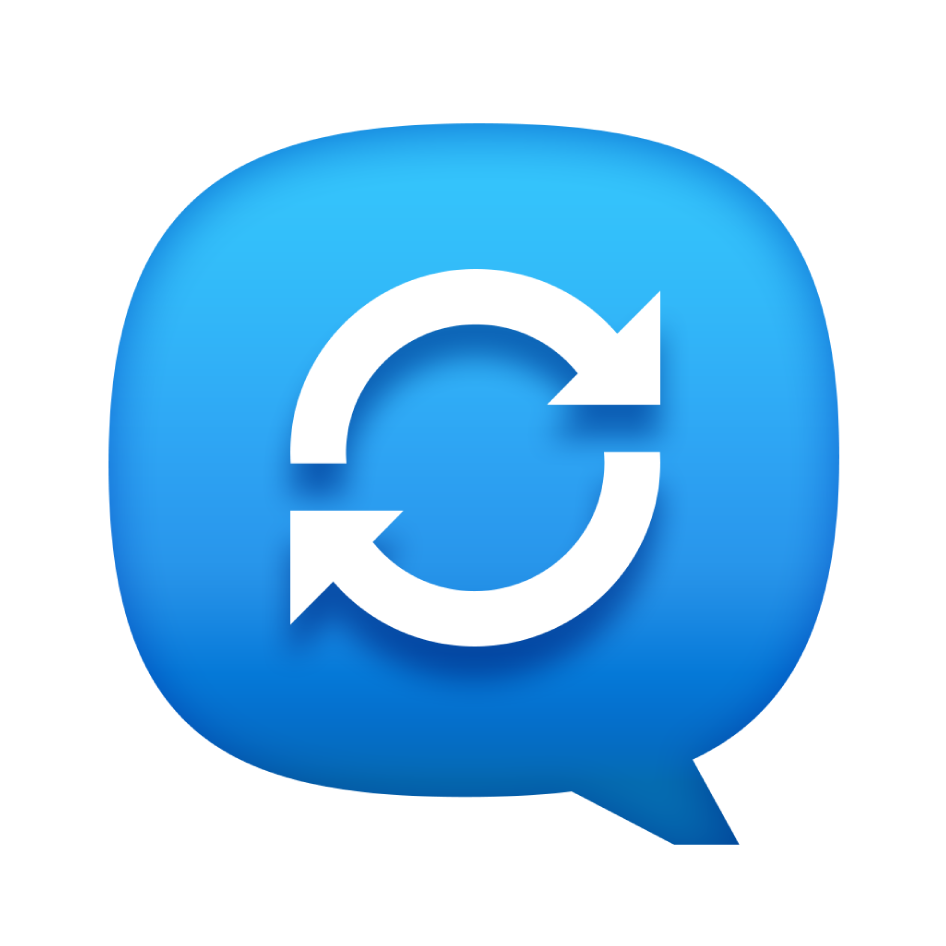 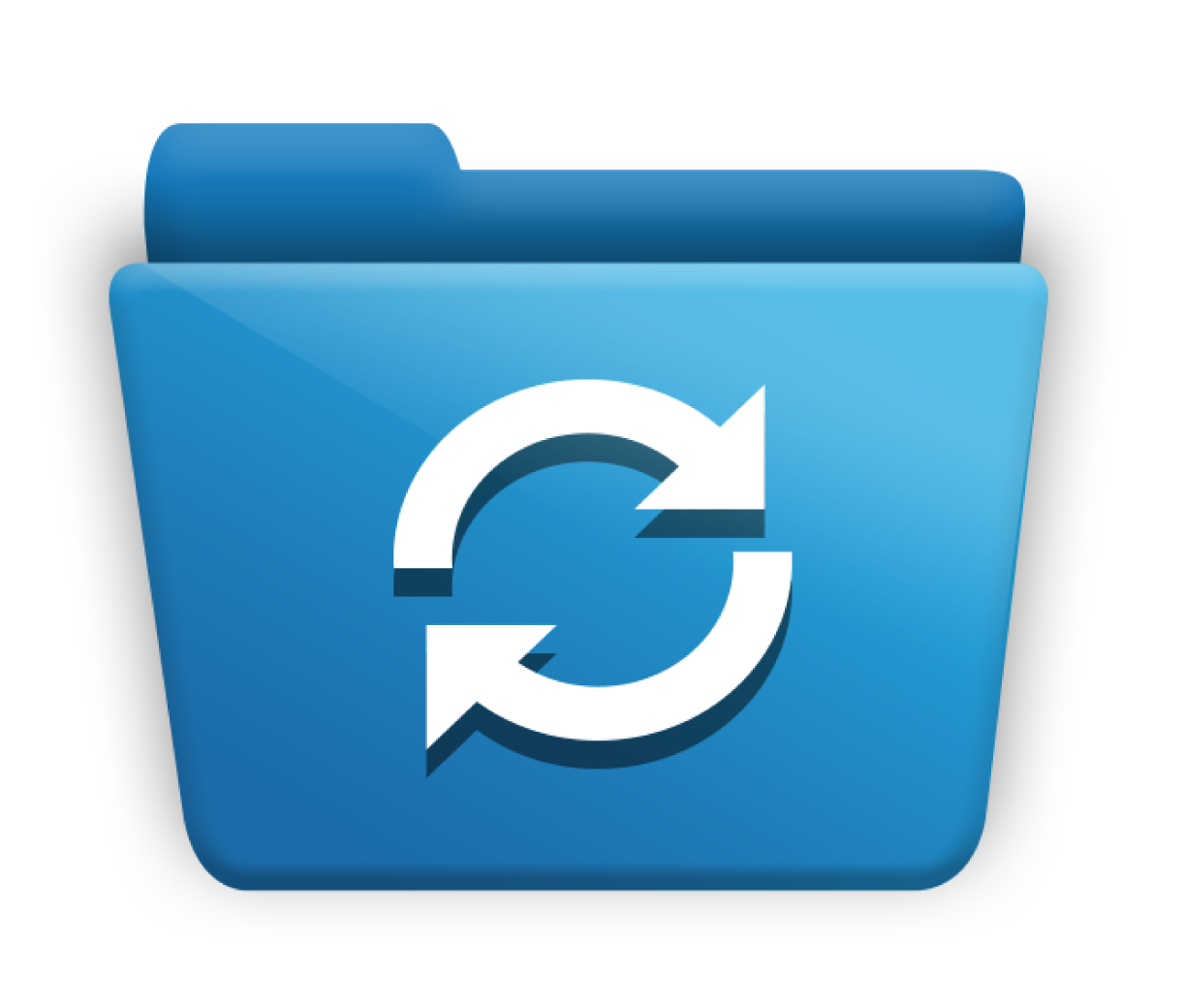 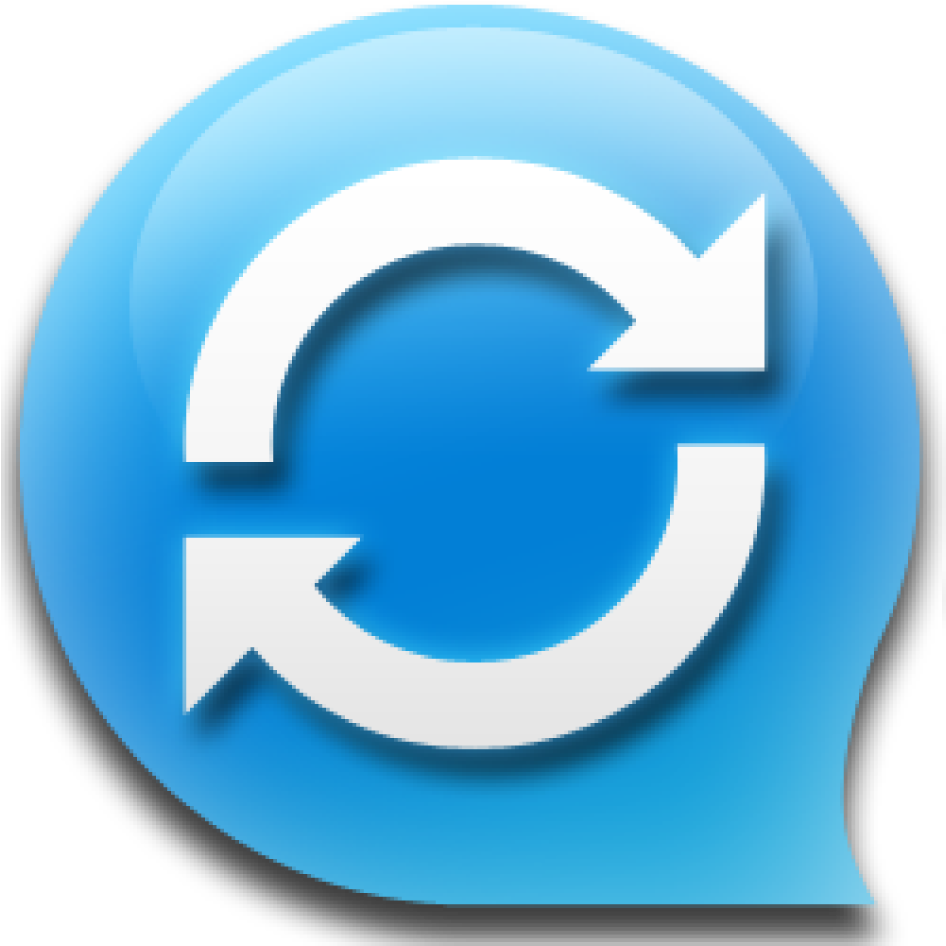 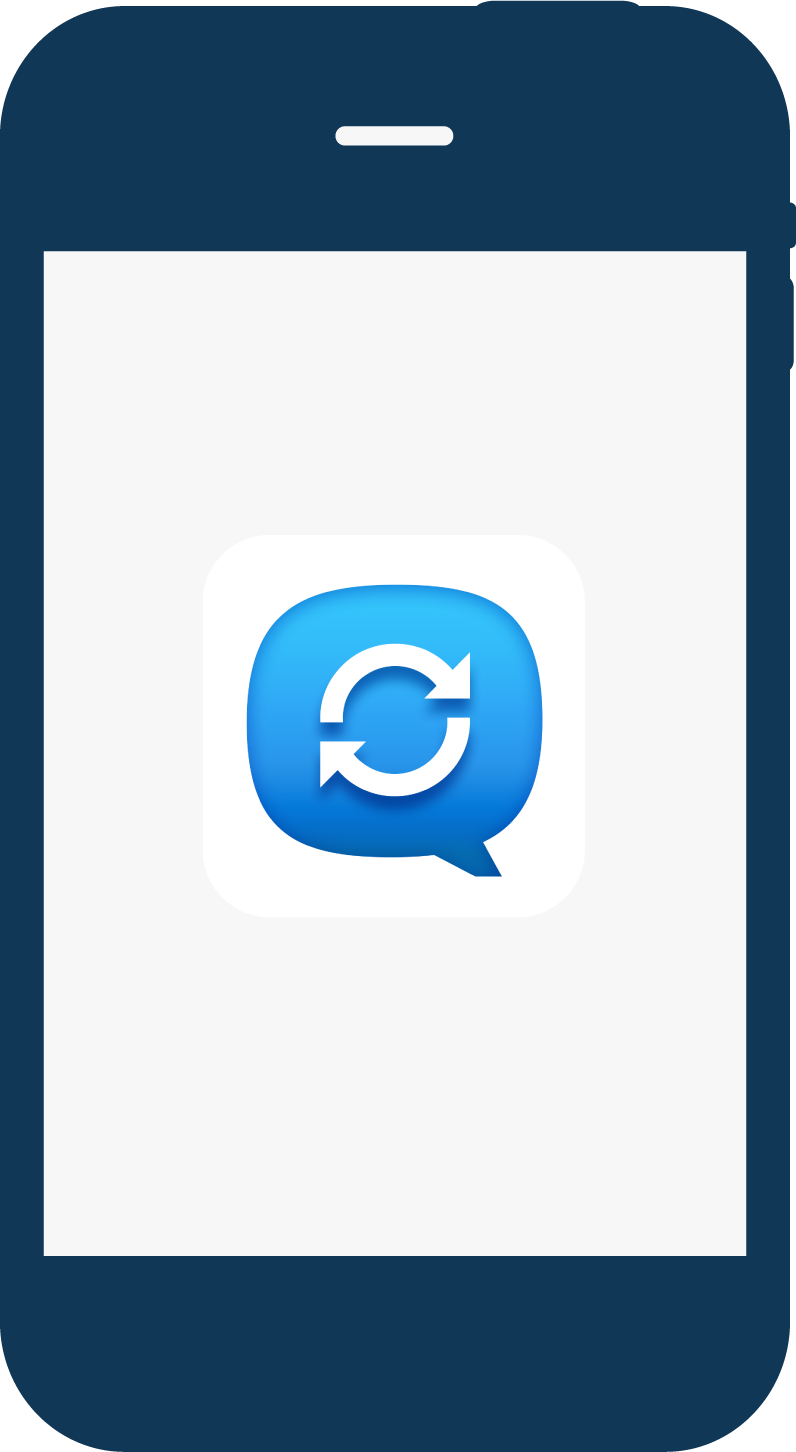 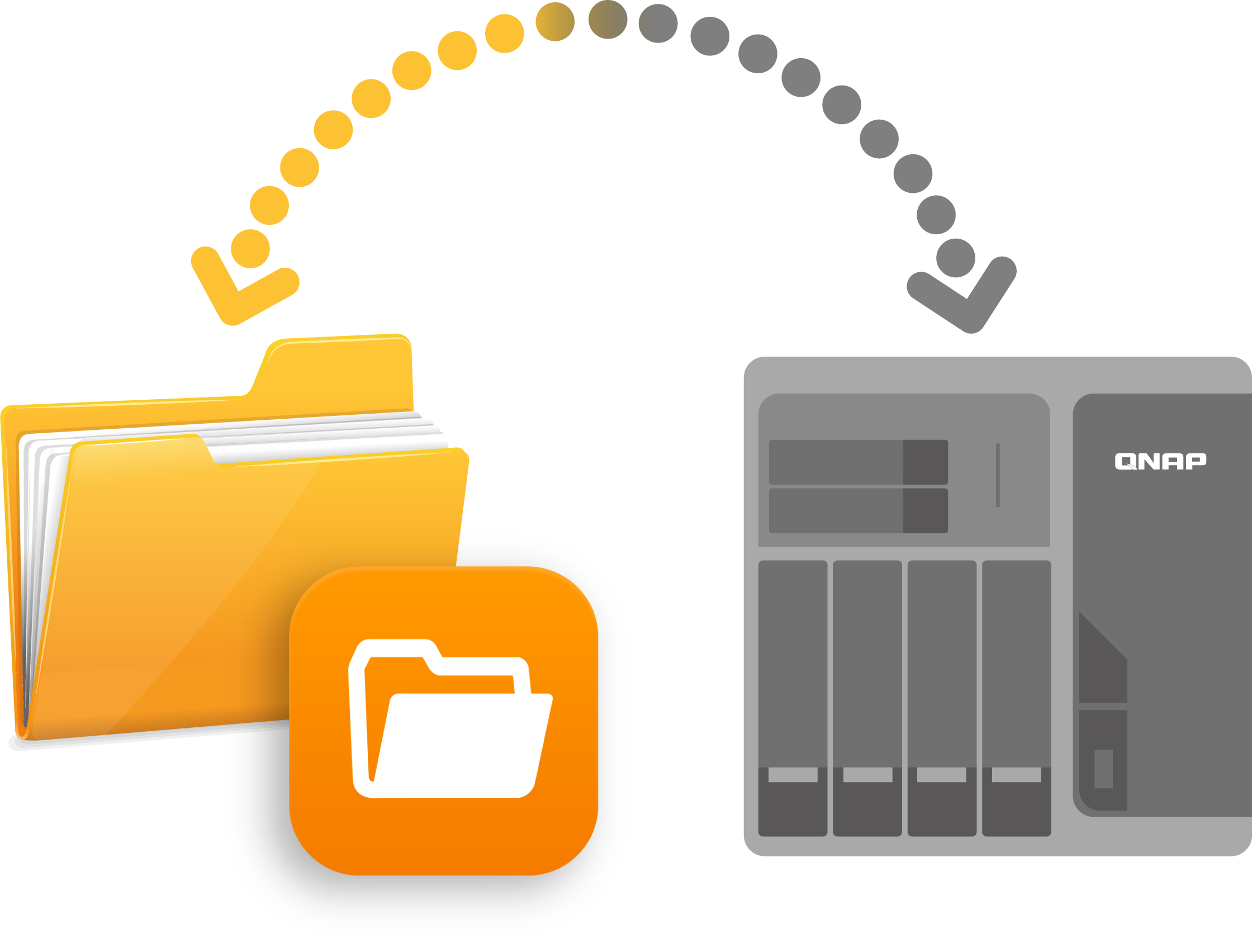 NAS Side
Mobile
Qsync APP
NAS browser
File Station
[Speaker Notes: 電腦用戶端程式Qsync]
Central Configuration
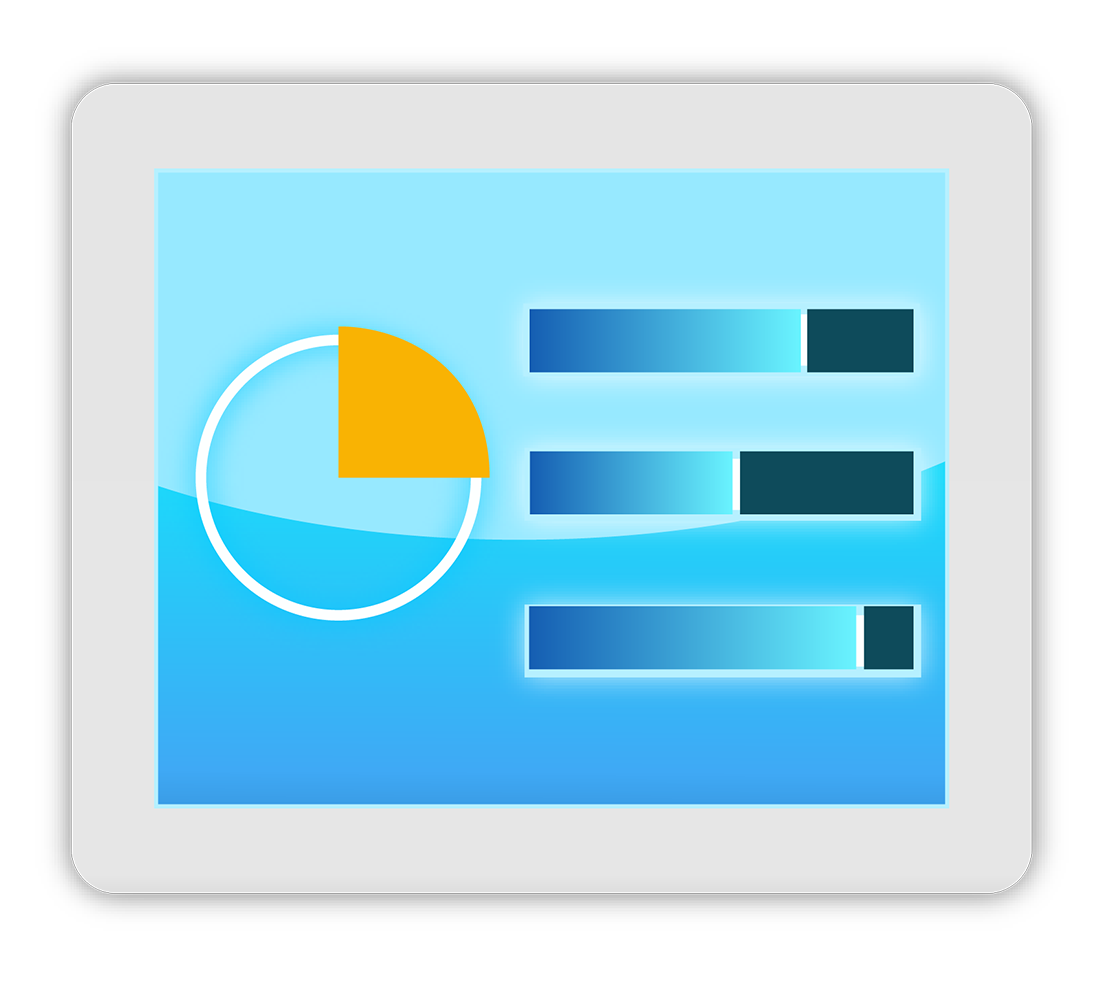 Administrators can set a standard configuration for every device.
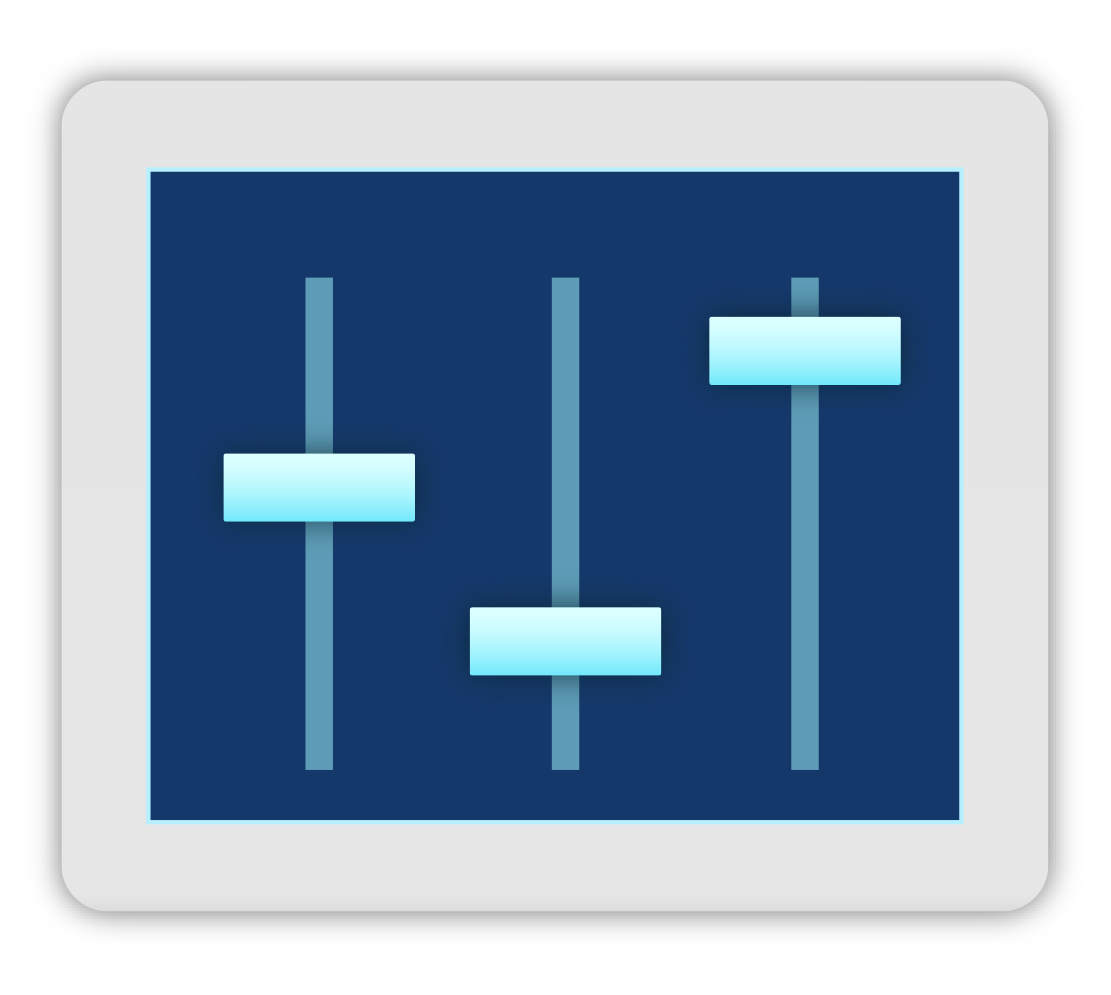 User Customization mode
Sync settings
Conflict policy
Filter settings
Mail settings
[Speaker Notes: ．公司員工並不一定每個人都具有足夠IT背景．若人數大於50人，IT若一個一個進行掛載會花去大部分時間．需要人人都會的工具將檔案上傳至NAS．可以管理員工上傳檔案類型及其他行為
．管理者要為個別設備進行不同設定，可至設備/編輯Qsync應用程式的設定 中設定 (僅PC, Mac能設定)]
Demo
QNAP QsyncCentral Management
Cloud Station
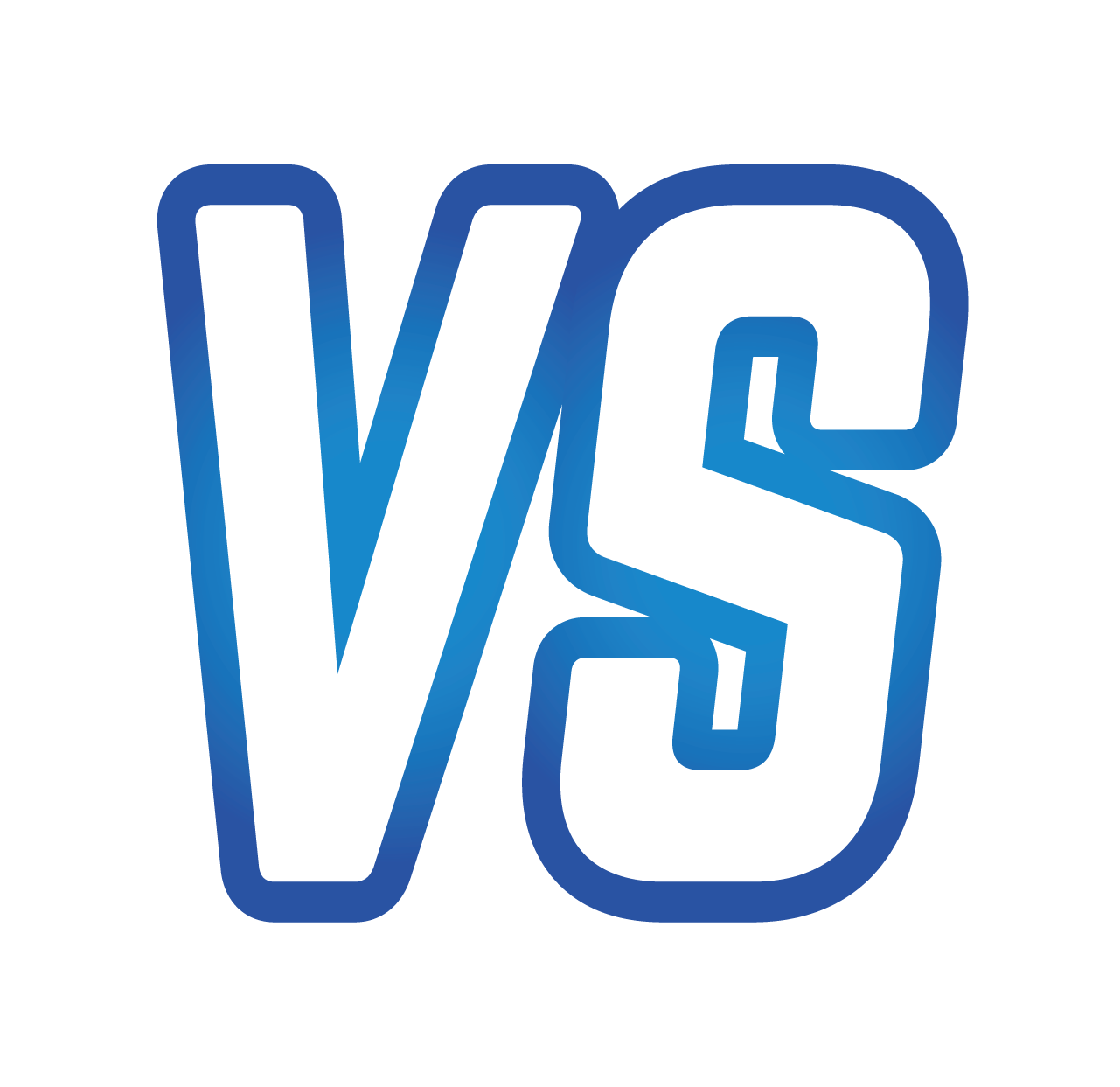 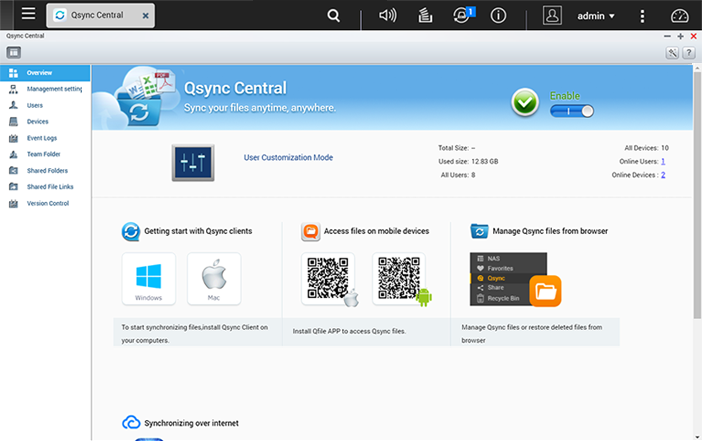 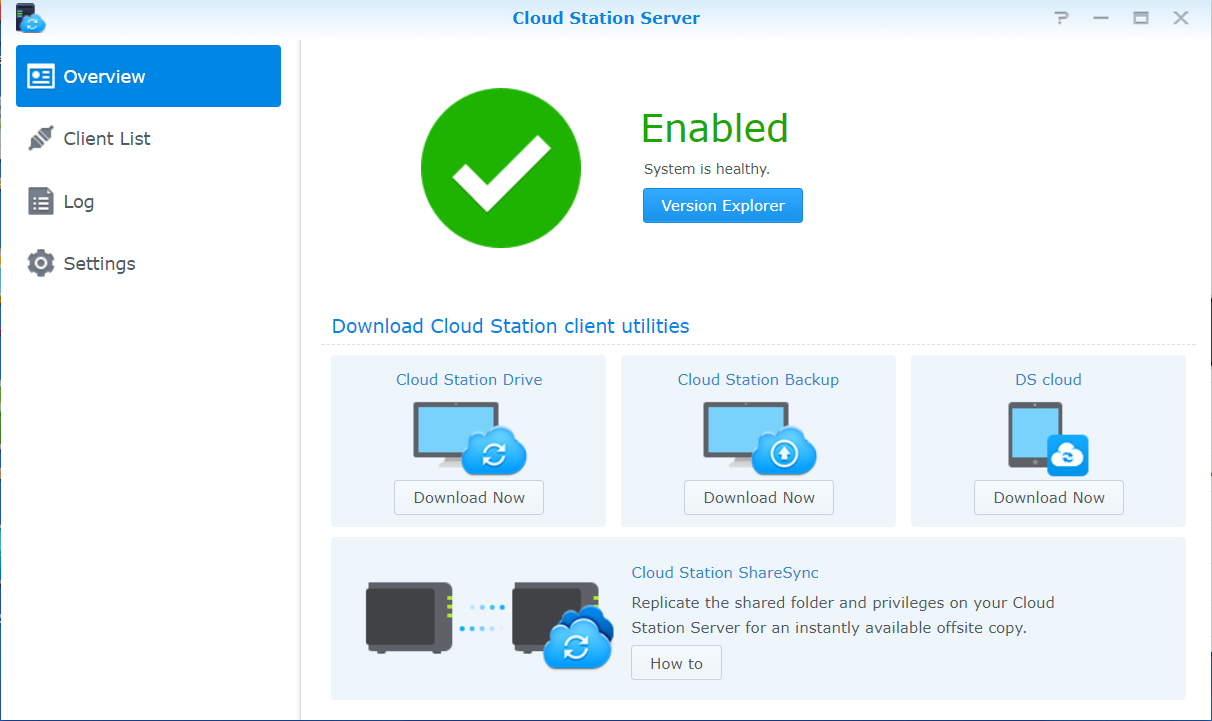 The same as you use your computer
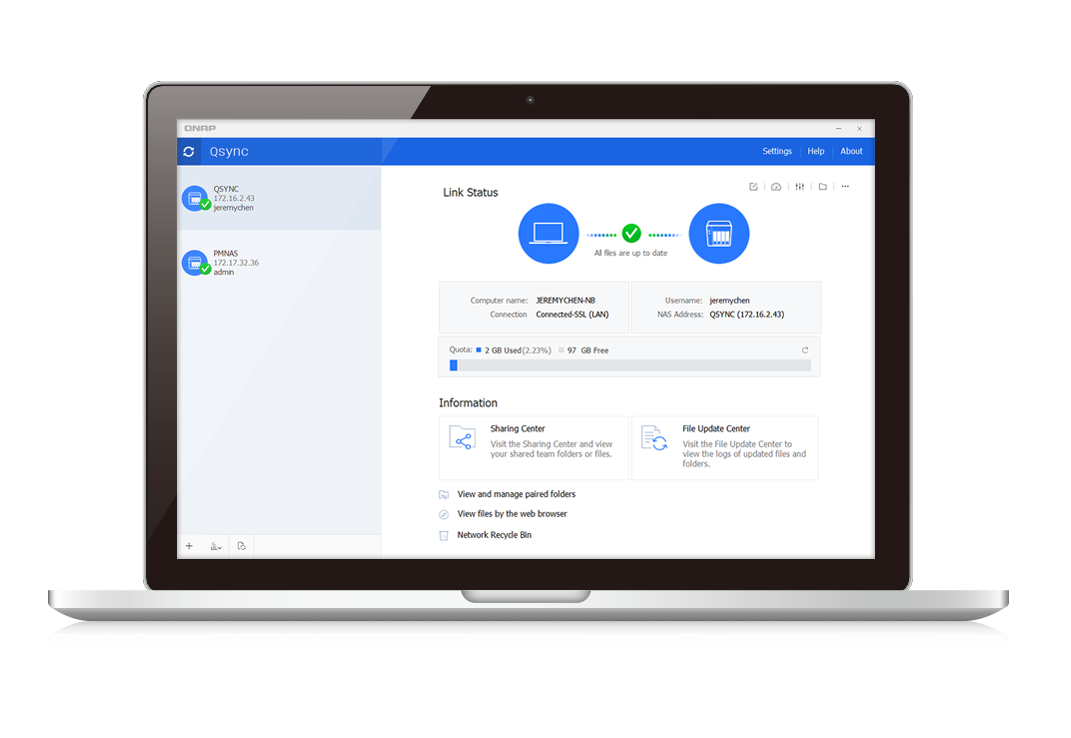 No difference as you use your computer

Drop and sync
[Speaker Notes: ．只要將檔案拖拉到桌面上的資料夾，立即上傳至NAS．NAS若有新的檔案，也會同步至電腦桌面上一份]
Team work & improve performance
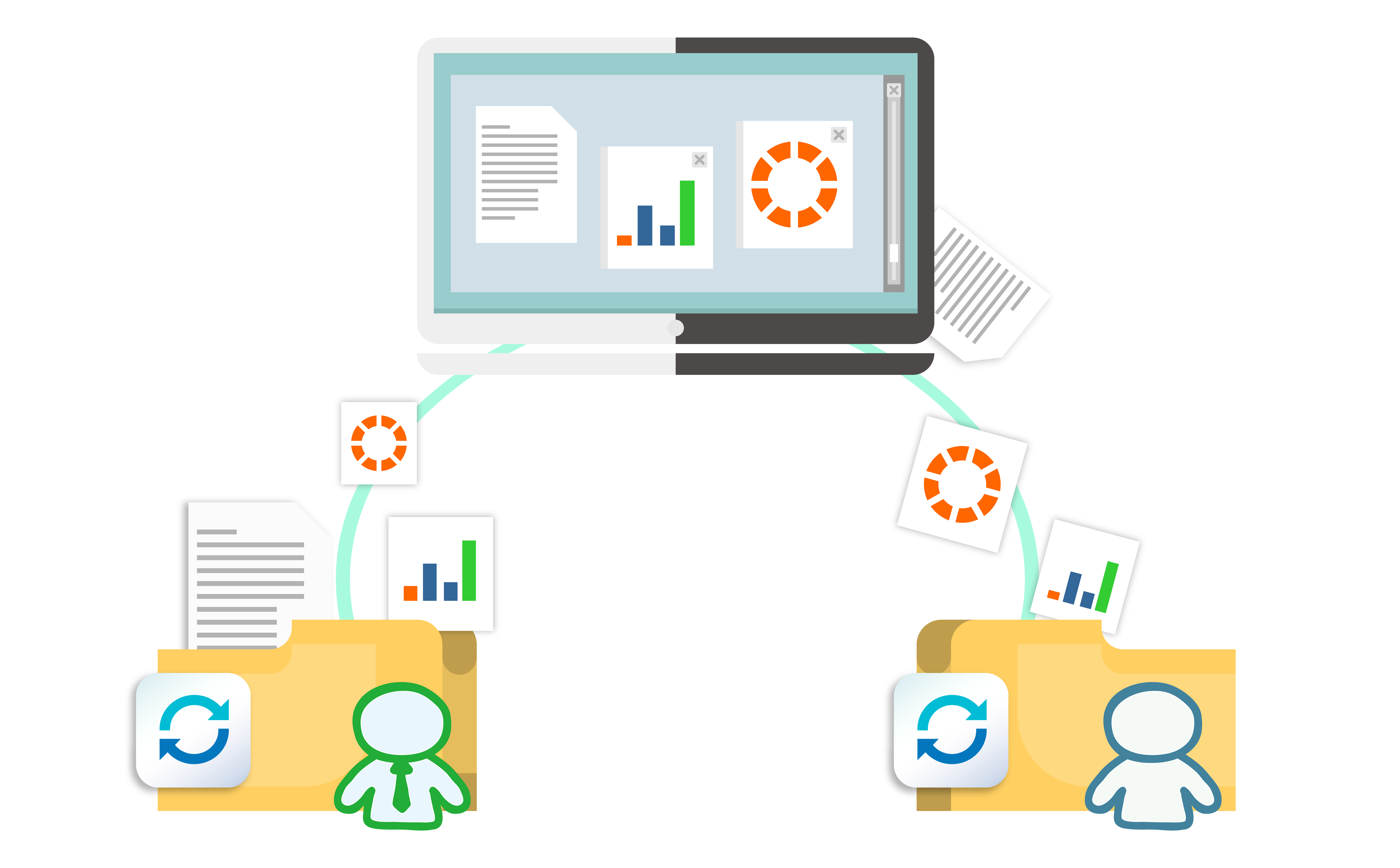 Users can create team folders
Collaboration with other teams
Share contents with partners
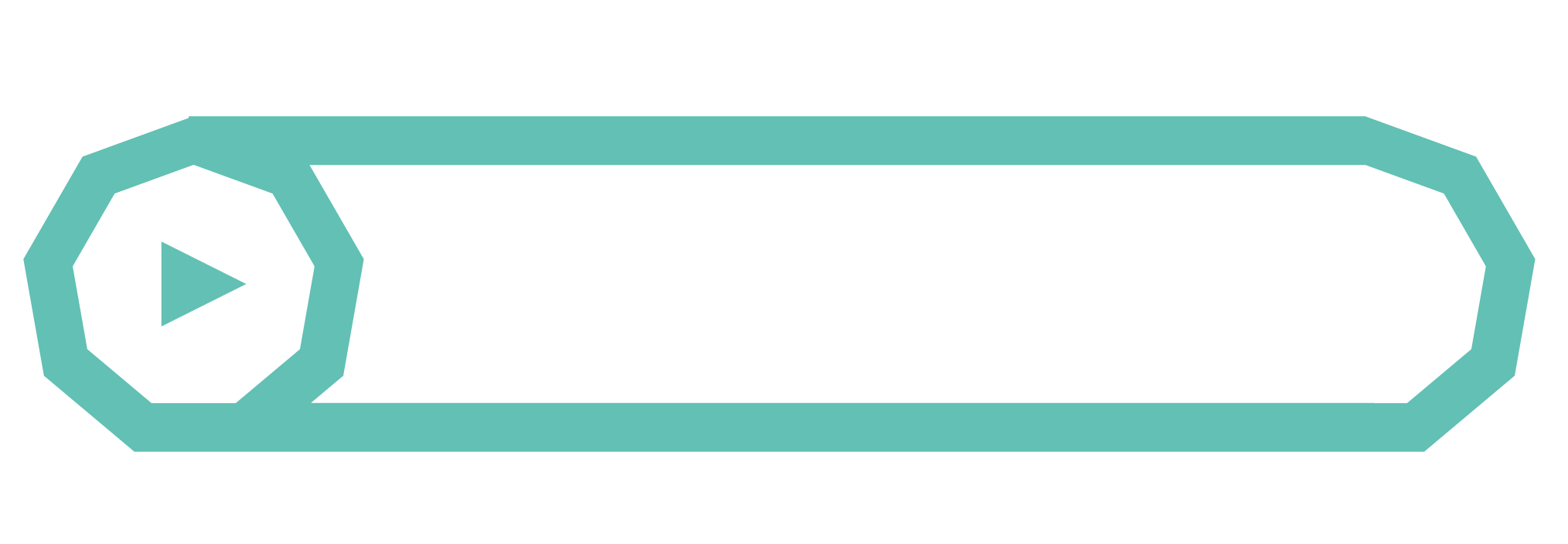 Does not need administrators to create team folders. This can improve efficiency.
[Speaker Notes: ．同步共享資料夾-由管理者建立, 建立團體資料夾-一般使用者可以自行建立
．使用同步共享資料夾的時機?
    由NAS系統管理者建立    部門間溝通協作的最佳方式    根據權限來判斷資料是否可以讀寫Qsync 資料夾才可建立團體資料夾，其他同步資料夾無法建立。

國內自動化公司-透過團體資料夾與國外客戶進行溝通協作國外能源客戶-透過Shared Folder來同步員工檔案及eml檔]
Demo
QNAP Qsync  Have Team Folder
Cloud Station  No Team Folder
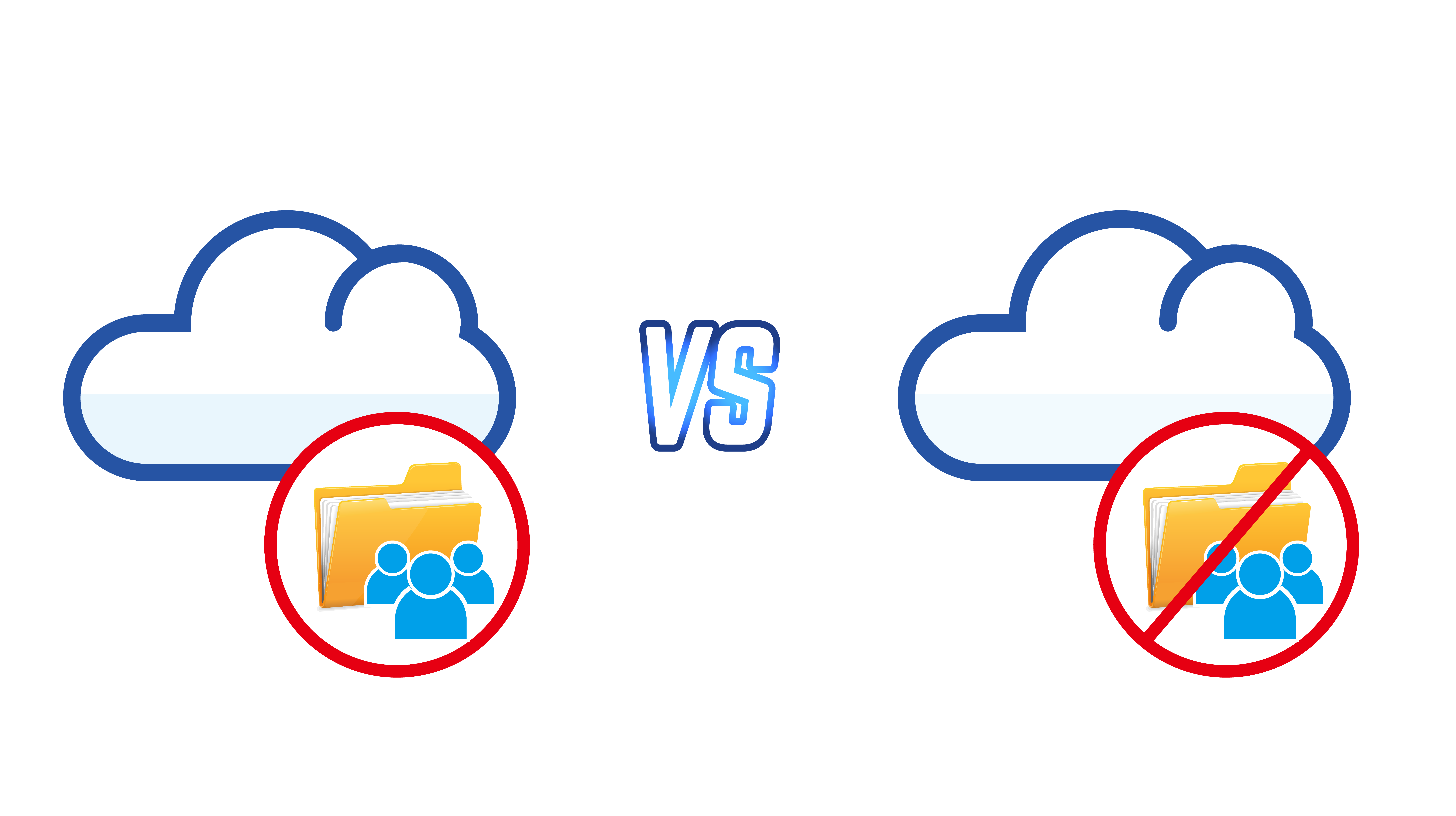 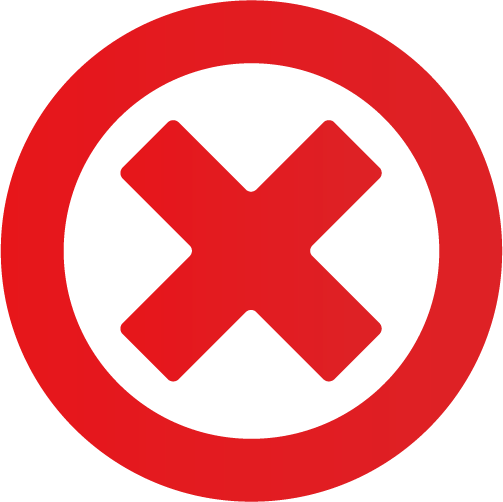 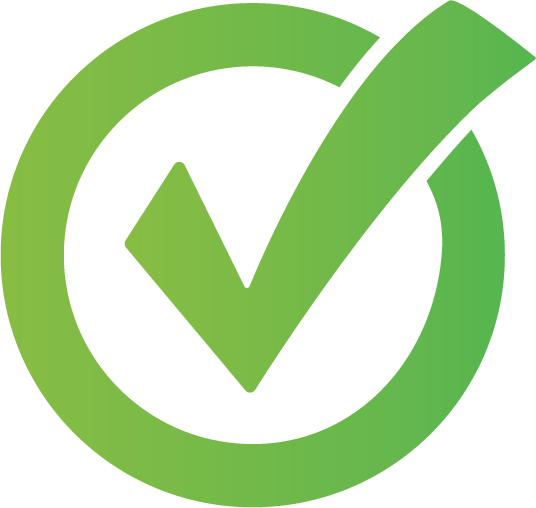 Share Link
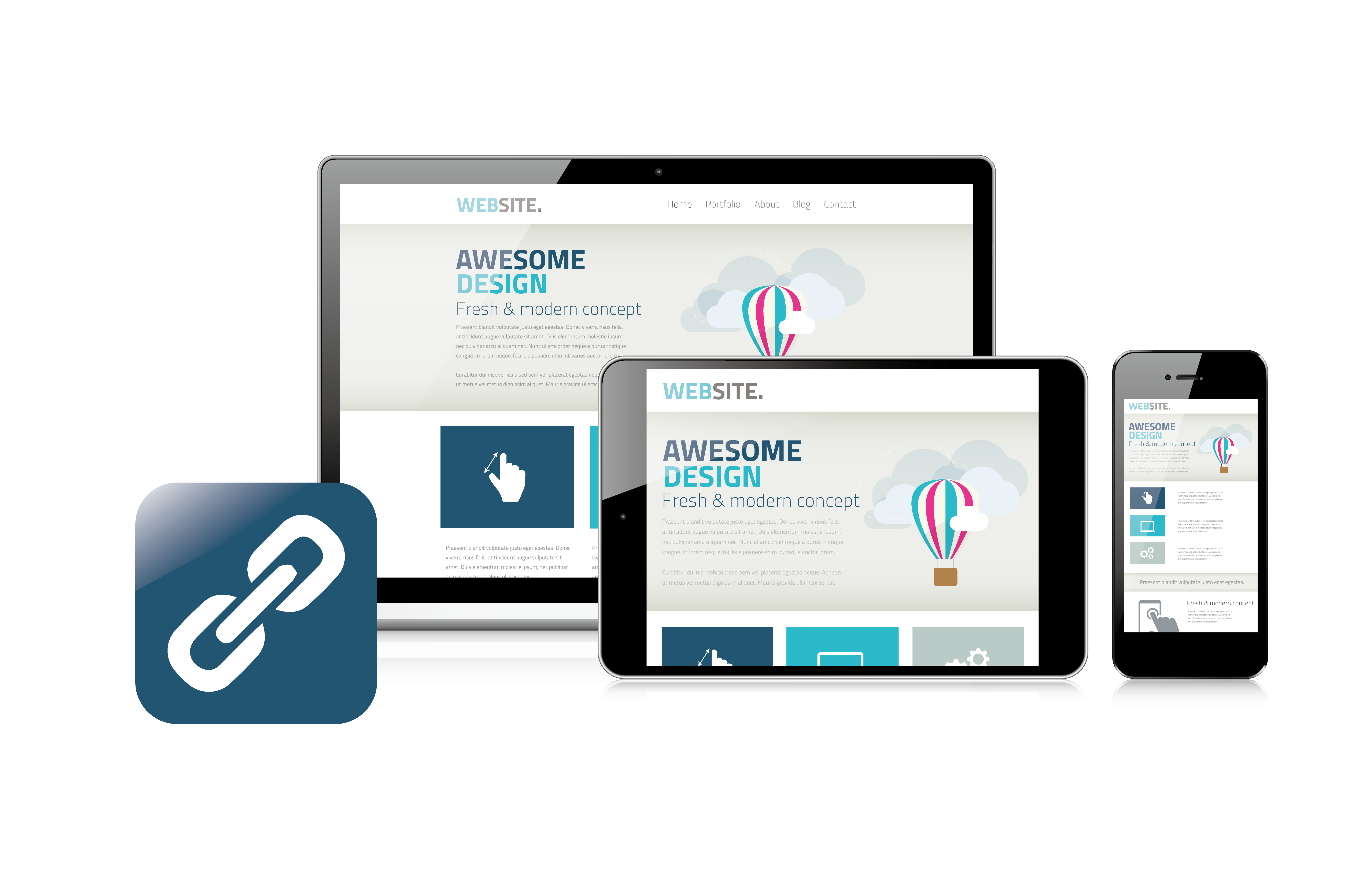 Simply create share links of folders/files
Computer, mobile, and NAS support
Supported QTS version：4.3.3
iOS version：Coming soon (Beta in Q1 2018)
Qsync Android version1.1.1
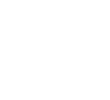 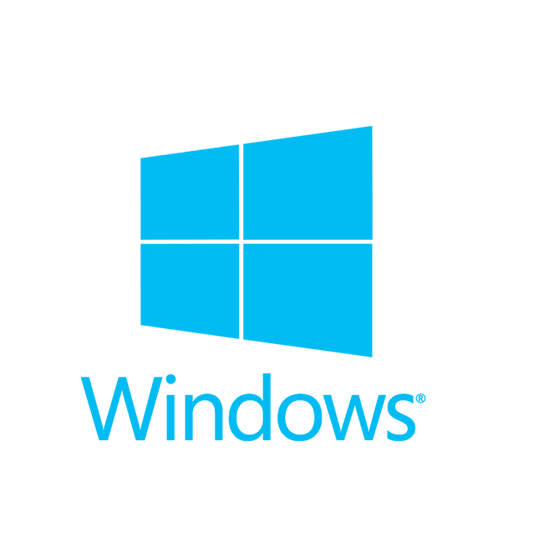 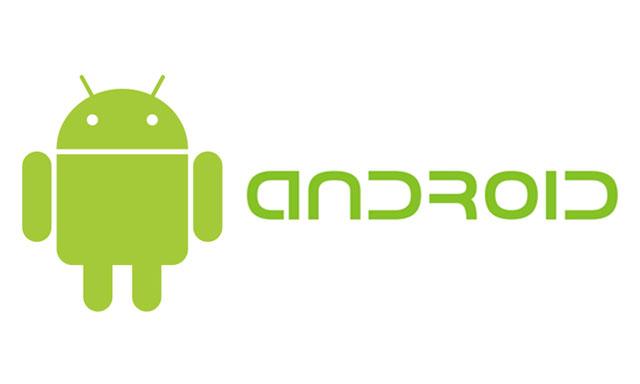 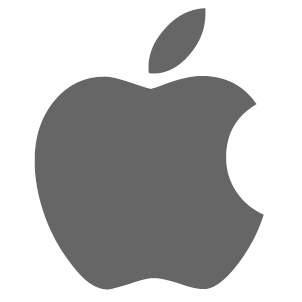 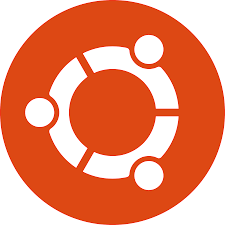 [Speaker Notes: 影音媒體產業-提供資料夾讓其他廠商上傳影片後製公司-提供連結讓影音媒體下載後製好的影片．Linux版本即將推出。iOS版本？]
Demo
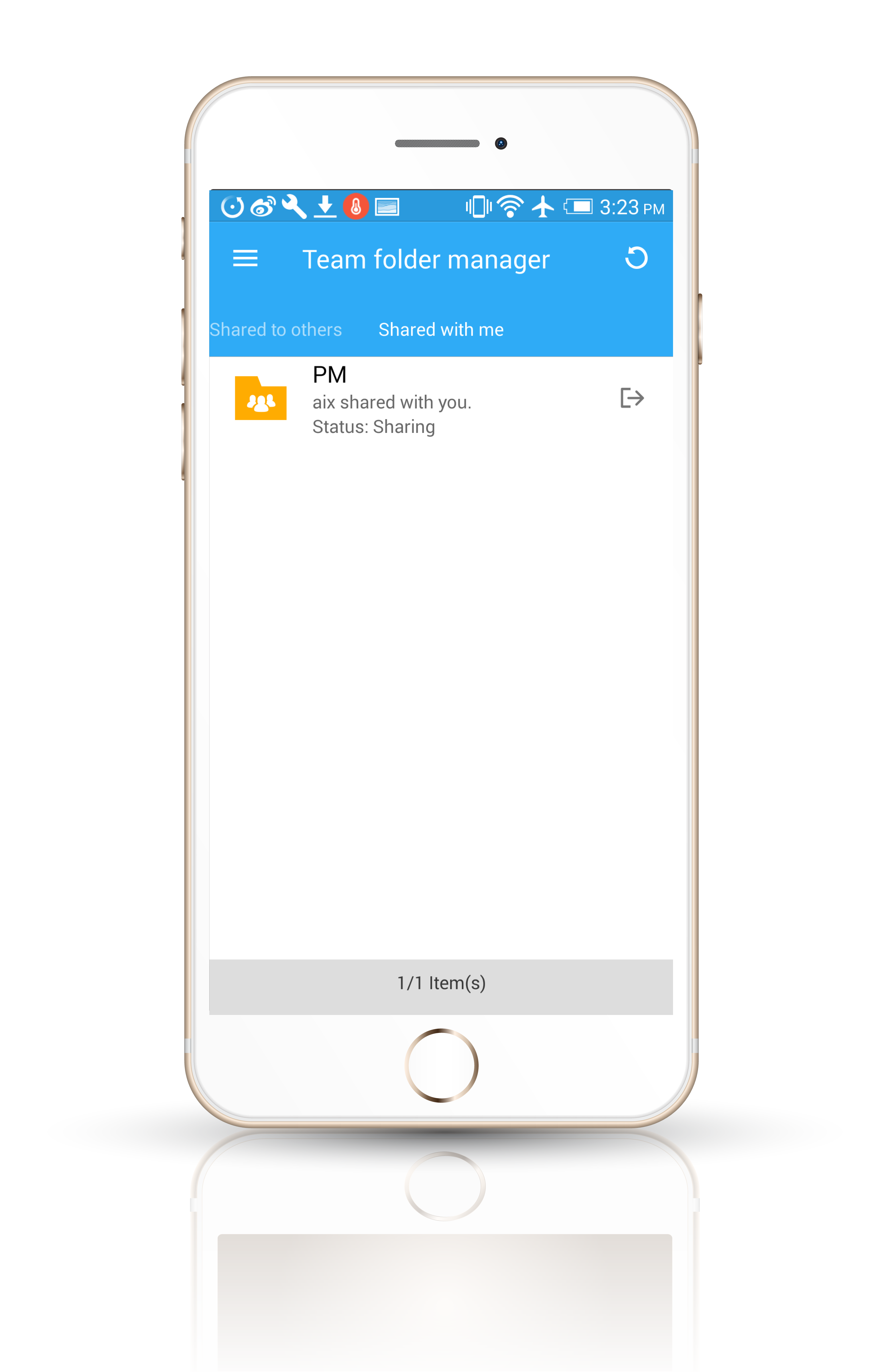 Create share link with mobile devices
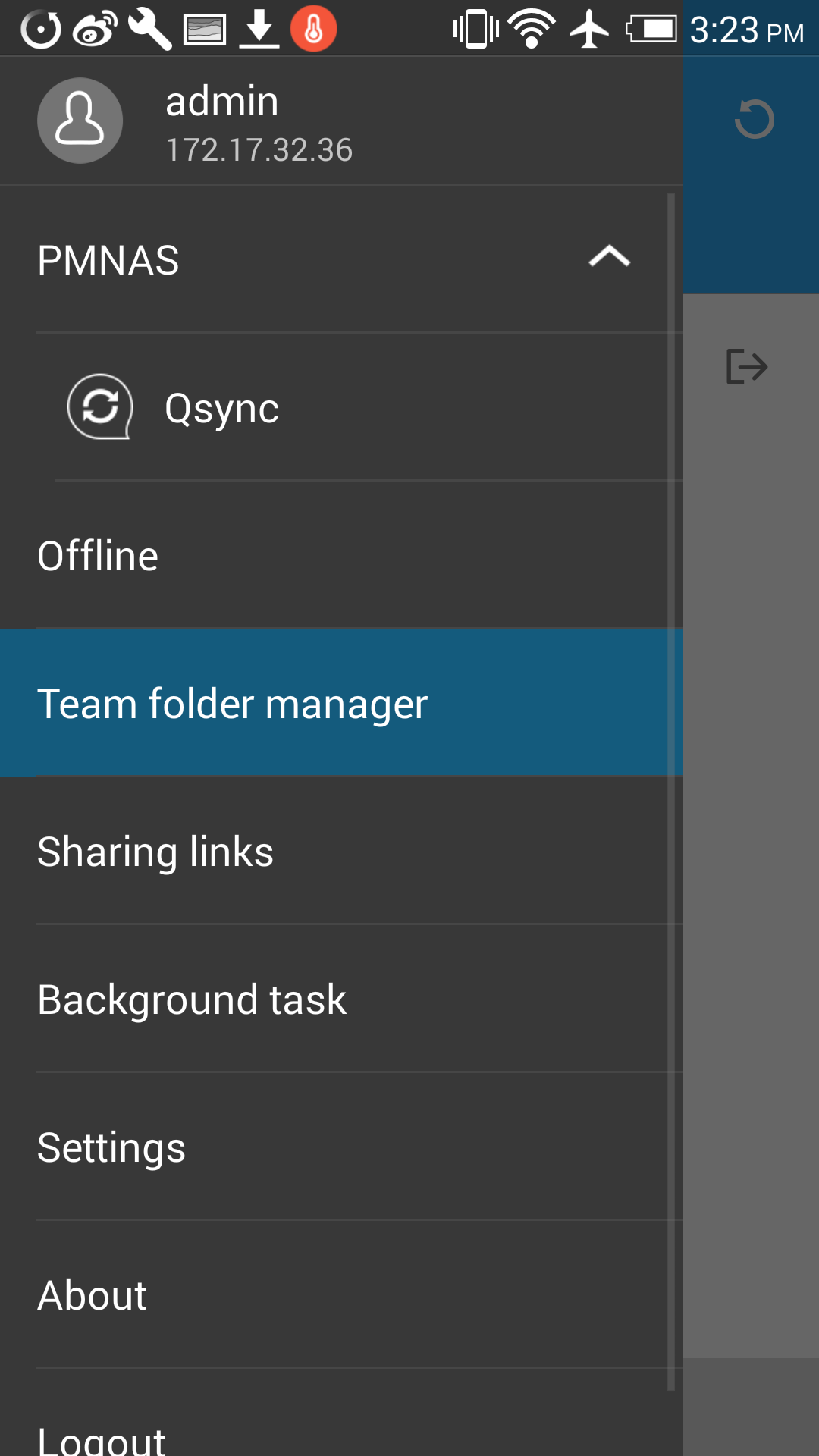 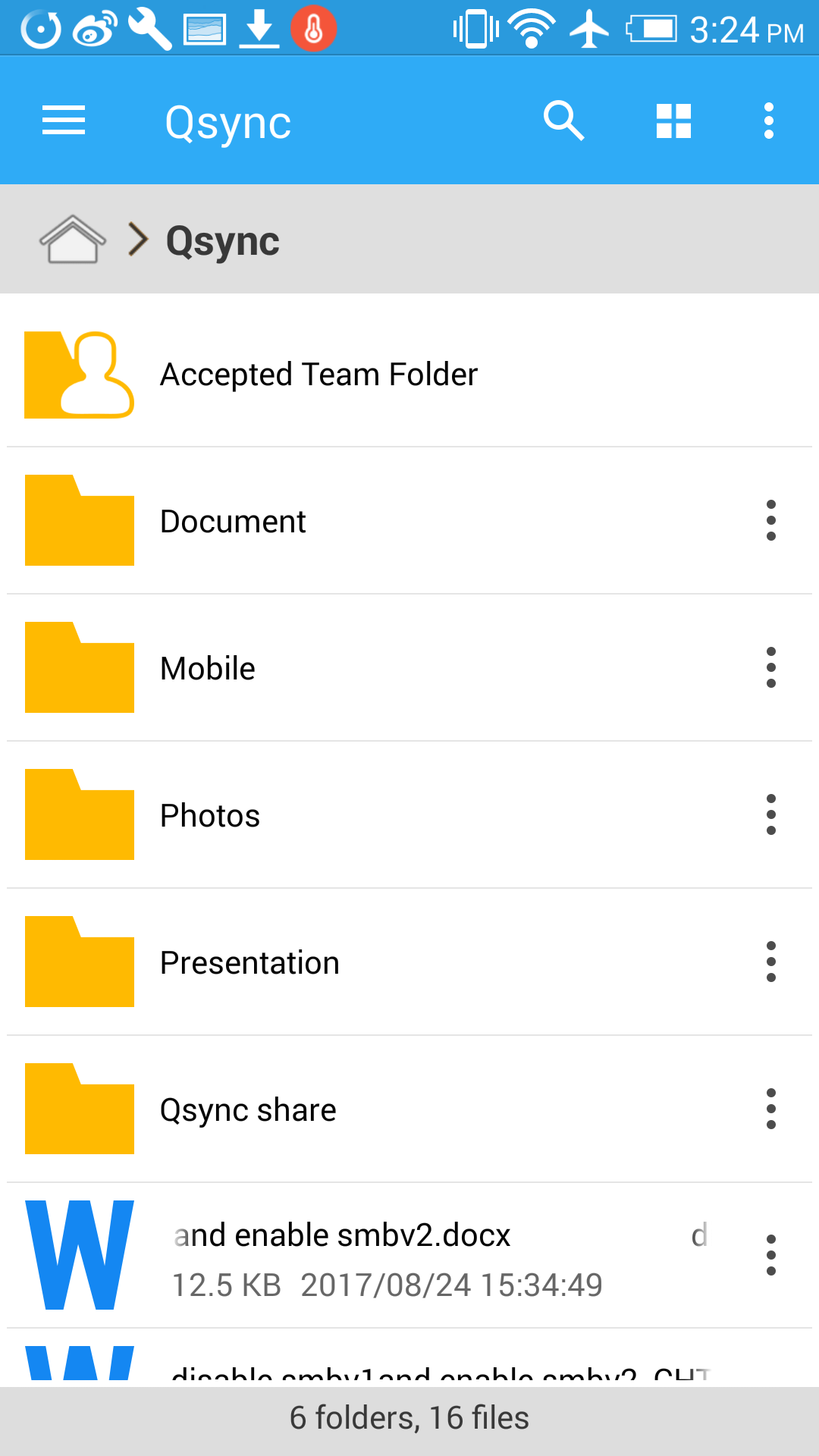 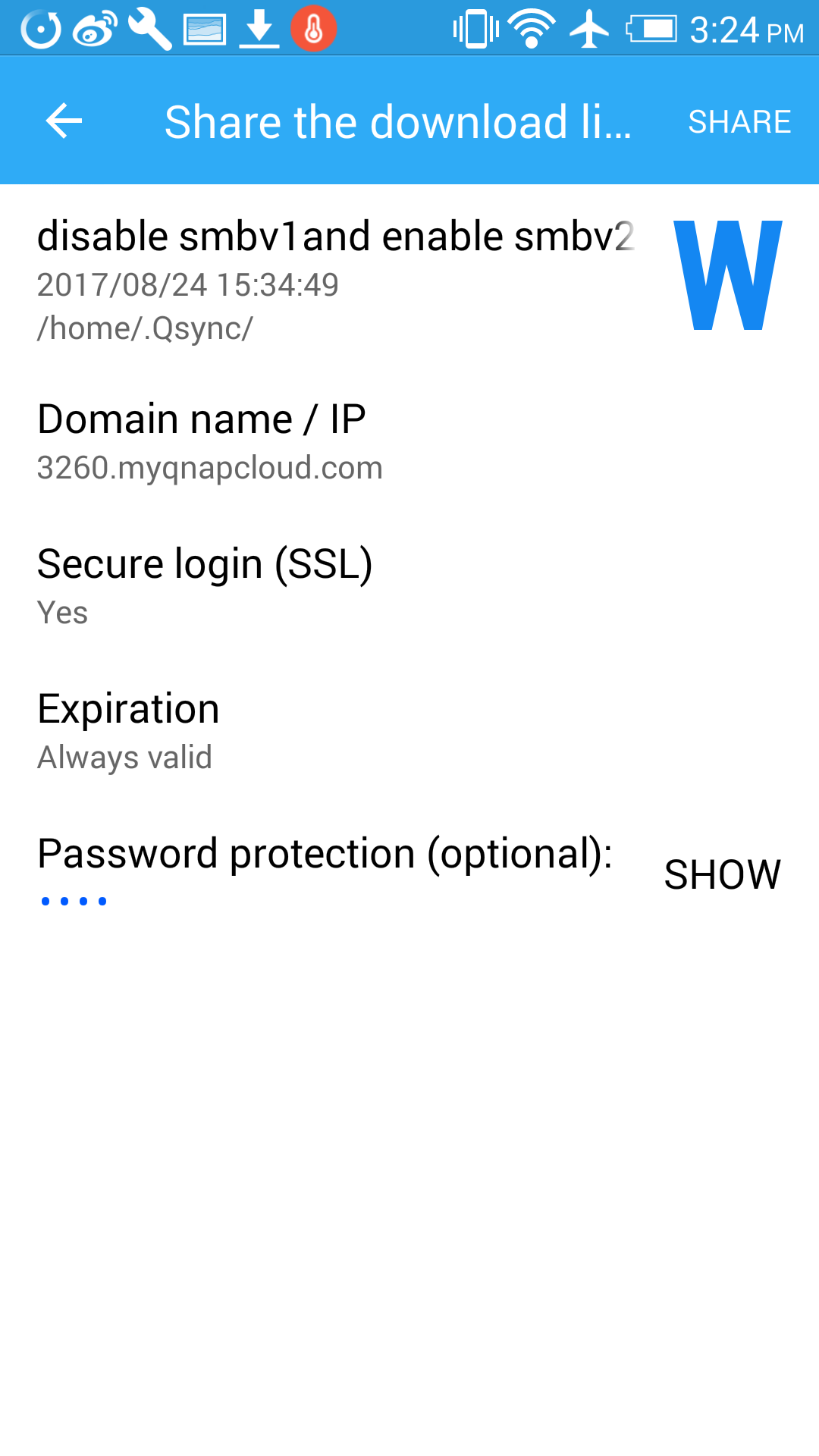 [Speaker Notes: 也Demo手機也可以以離線編輯，然後再同步回去]
A safe way to protect your data
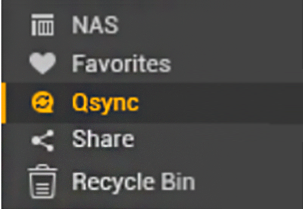 Smart delete: even you delete files on the client side, NAS will keep copies.
Users can recover older versions.
Administrators can erase devices remotely once someone loses his devices.
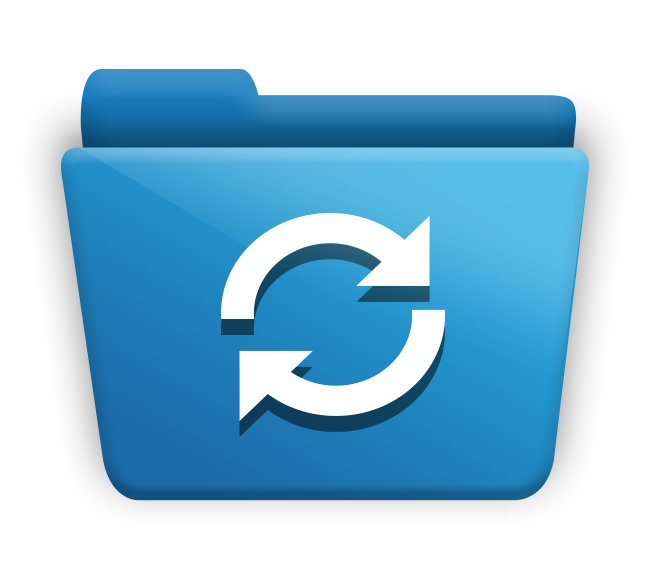 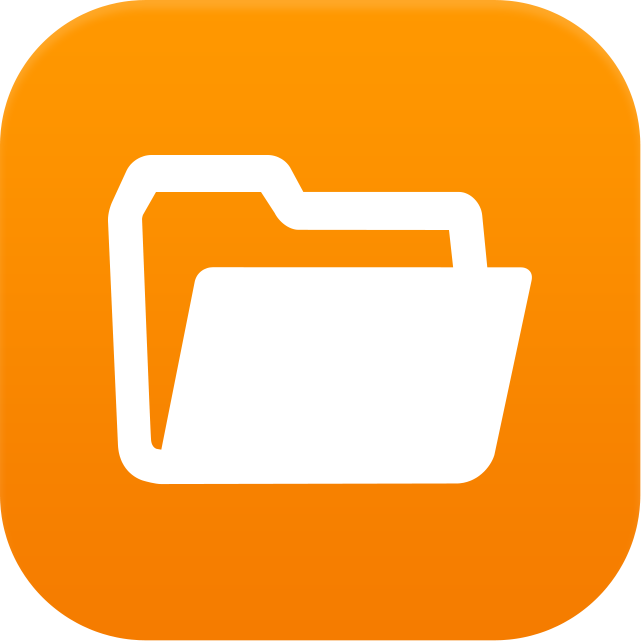 [Speaker Notes: 同步不移除NAS上檔案:若不小心誤刪檔案，NAS依然有檔案副本節省設備端儲存空間可透過中央控管模式來達到統一管理

最高可達64個版本可選定所要保護的目錄透過File Station還原版本]
Demo
Smart delete and erase remotely to keep your data safe.
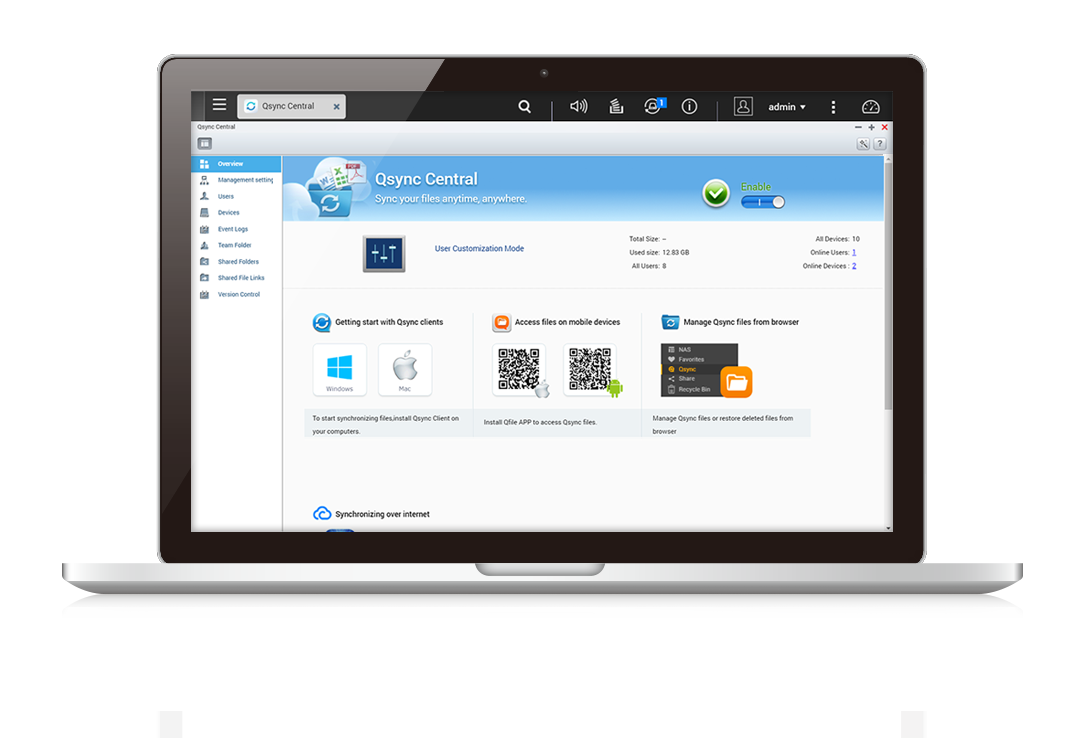 [Speaker Notes: 換畫面]
Advanced features
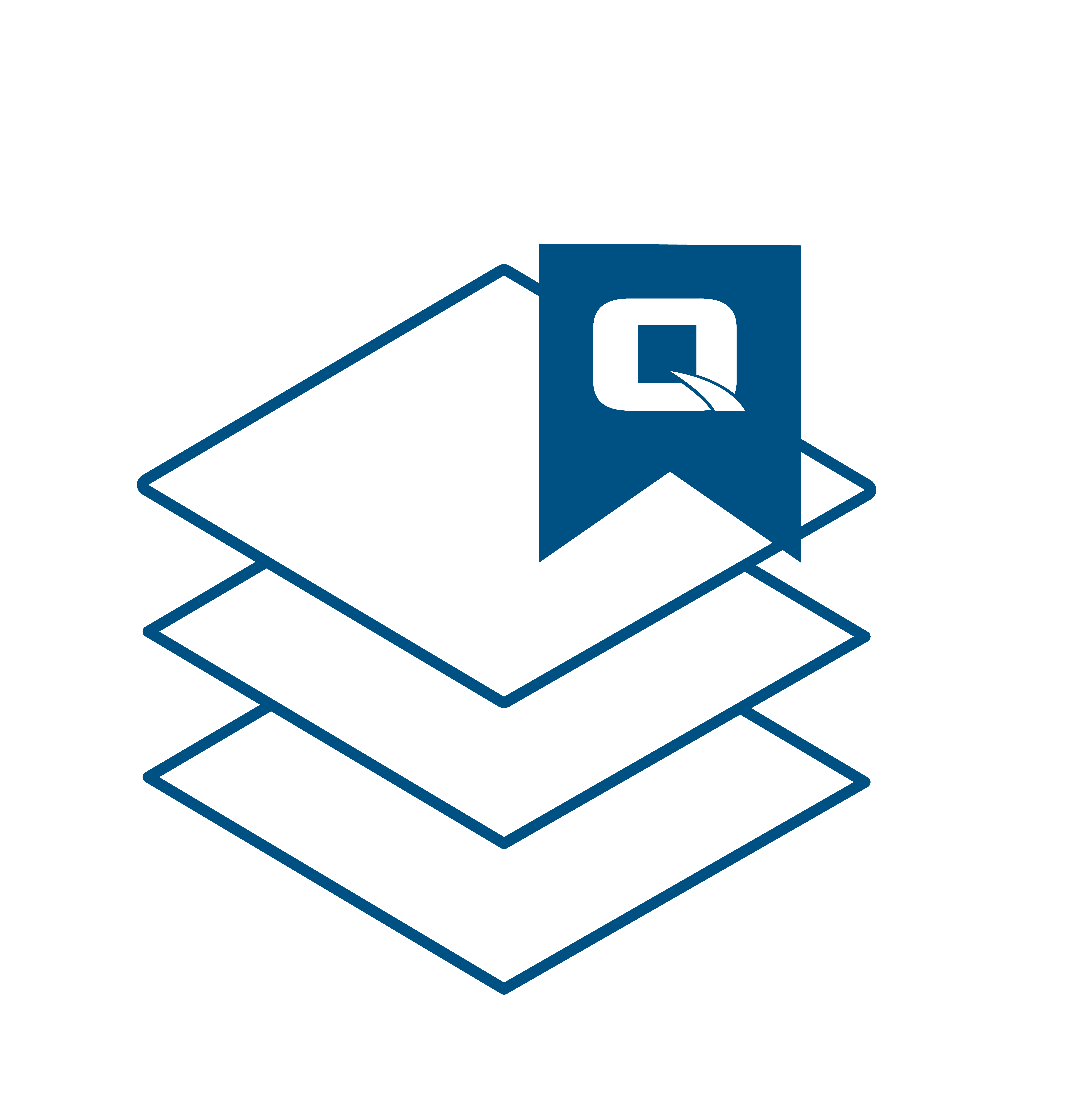 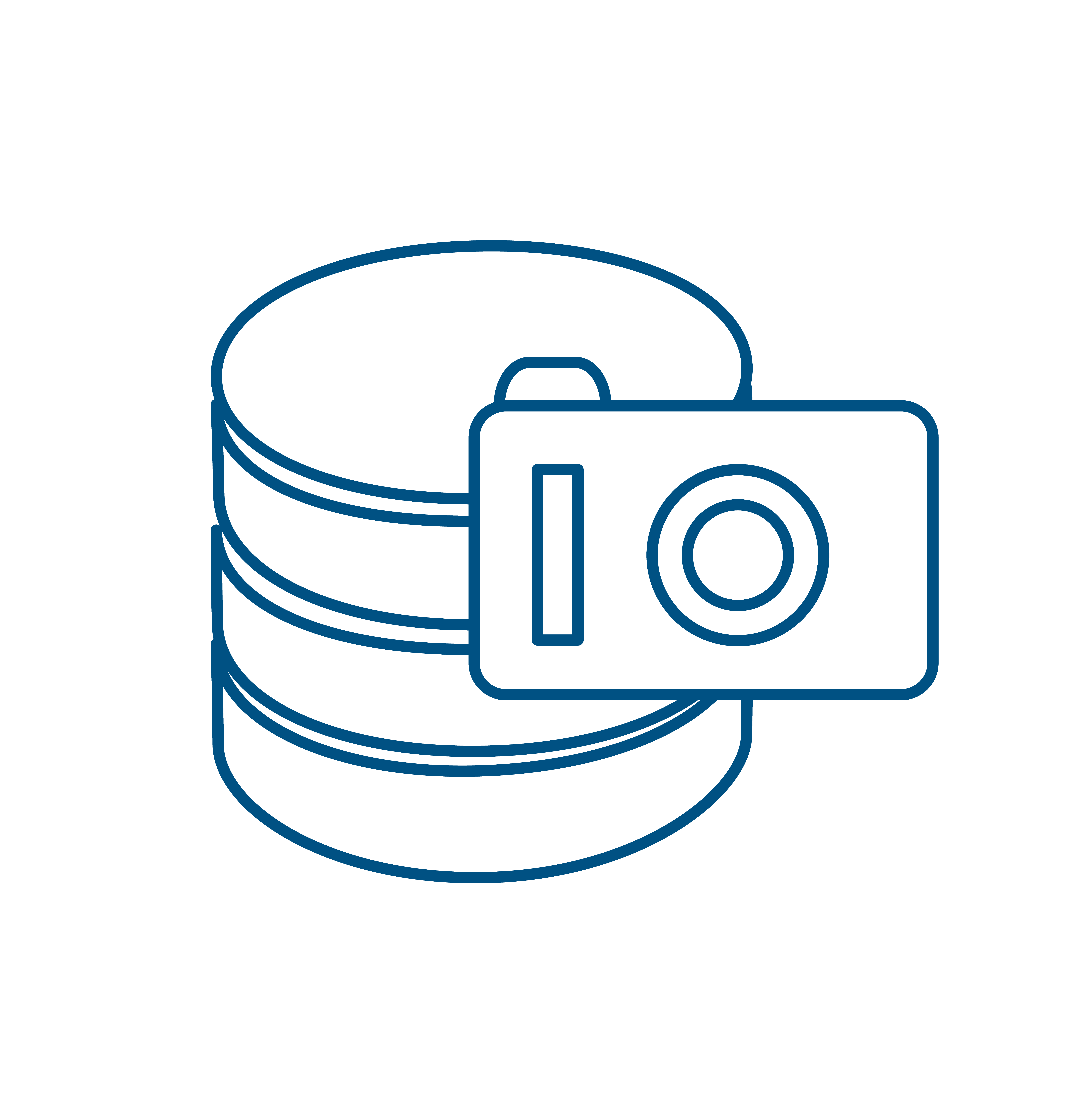 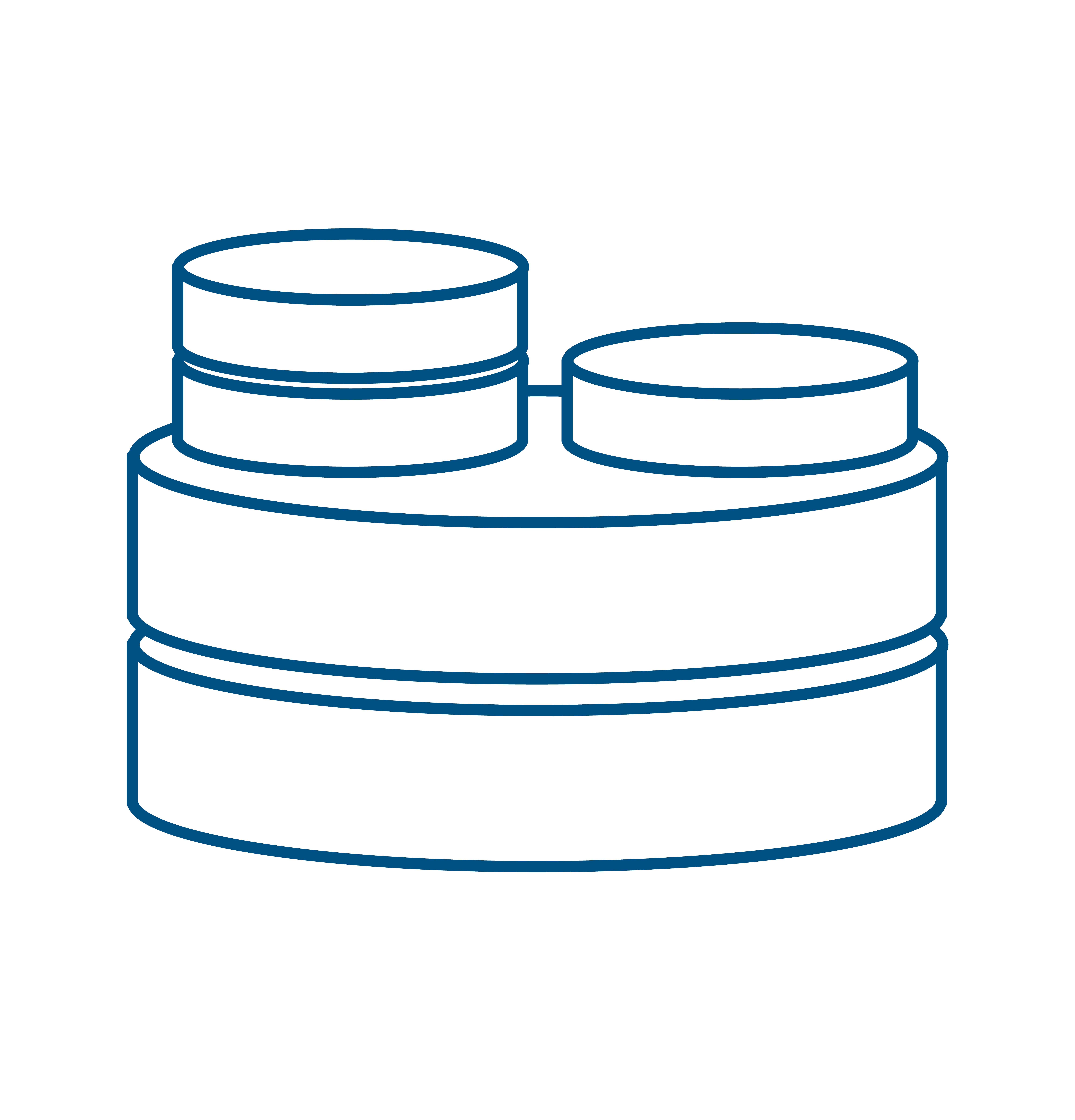 RAID 5/6 
Disk array protection
Snapshot 
keep your data safe
Qtier, SSD Cache
Enhance performance
Successful stories
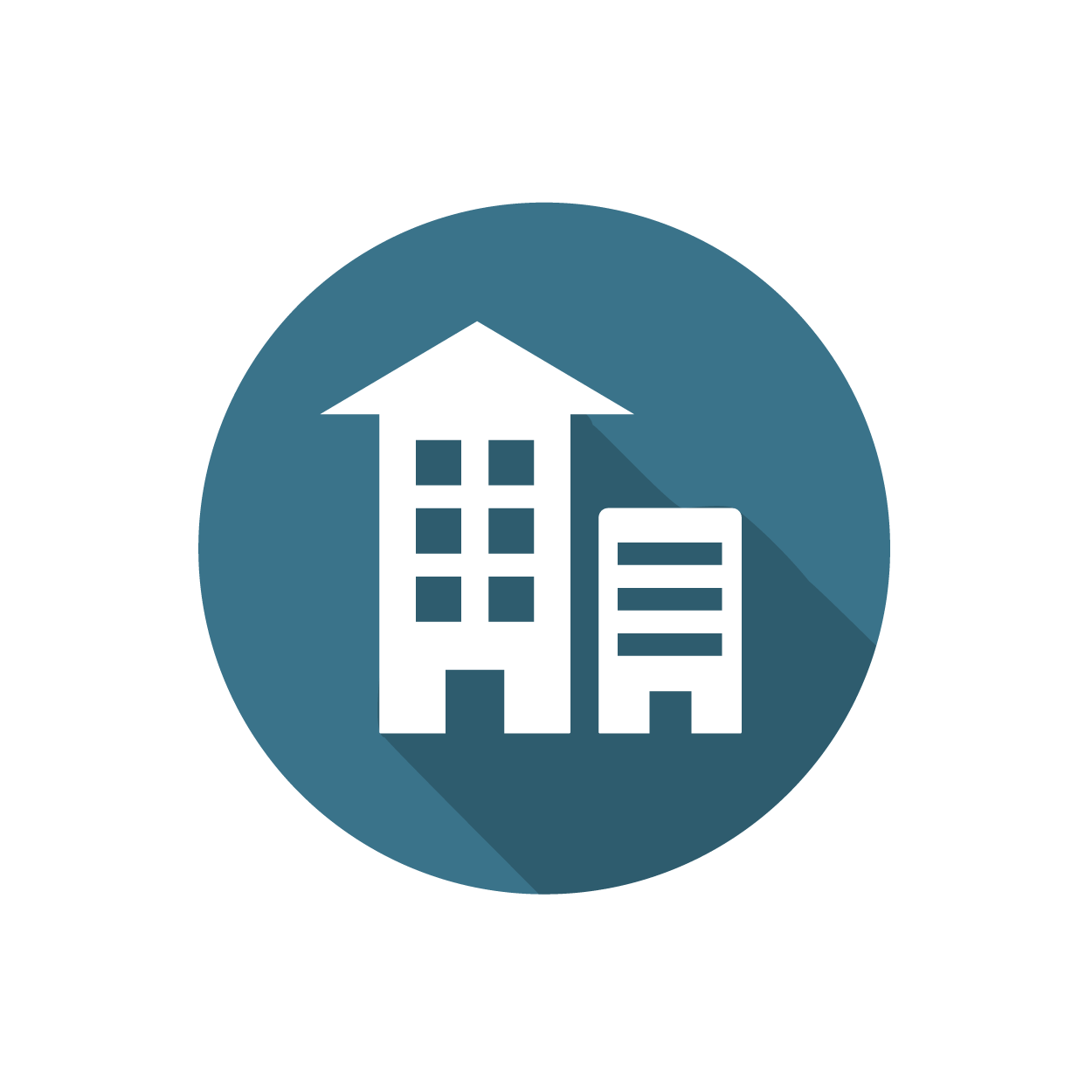 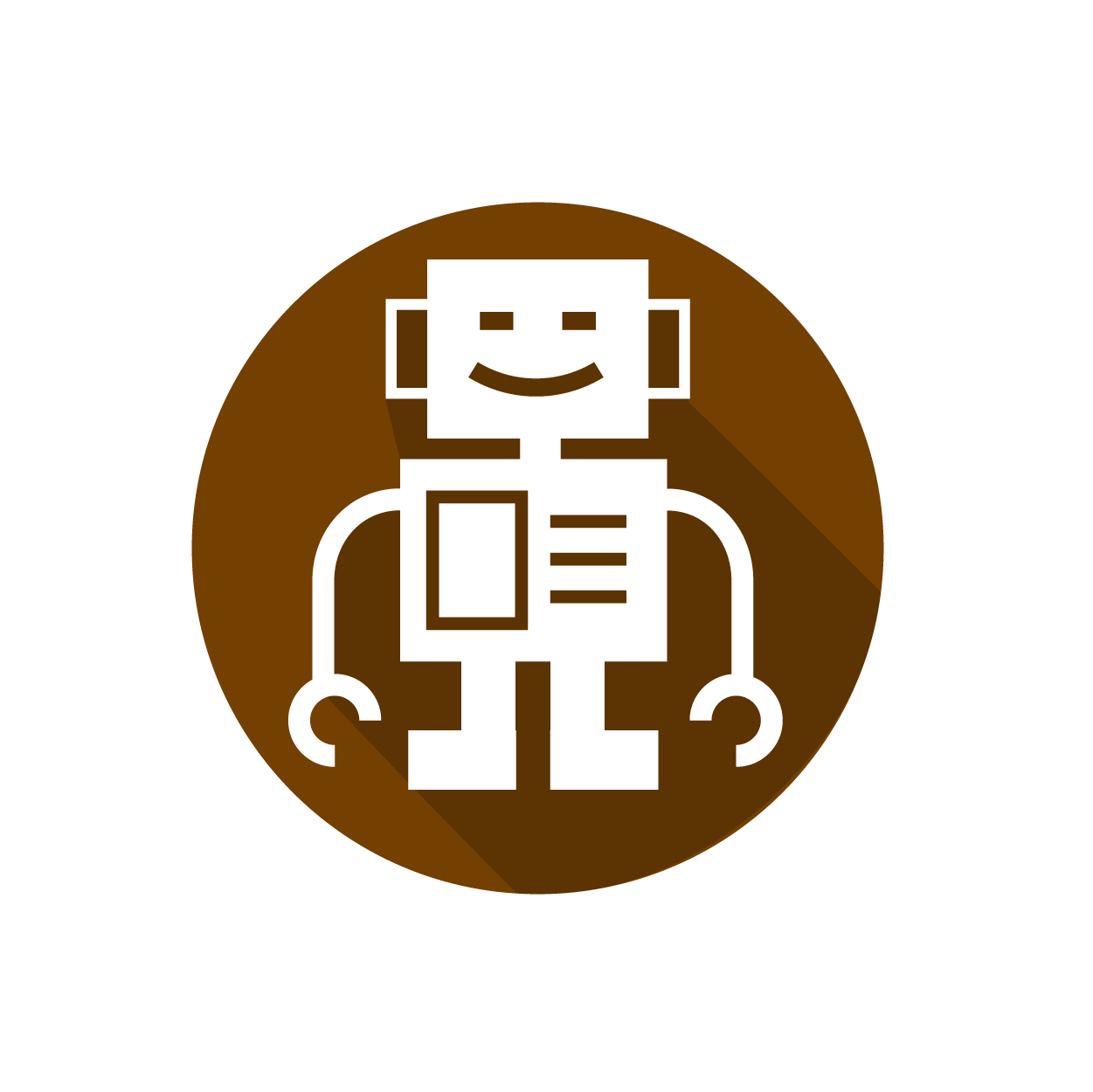 Foundations
Automation corp.
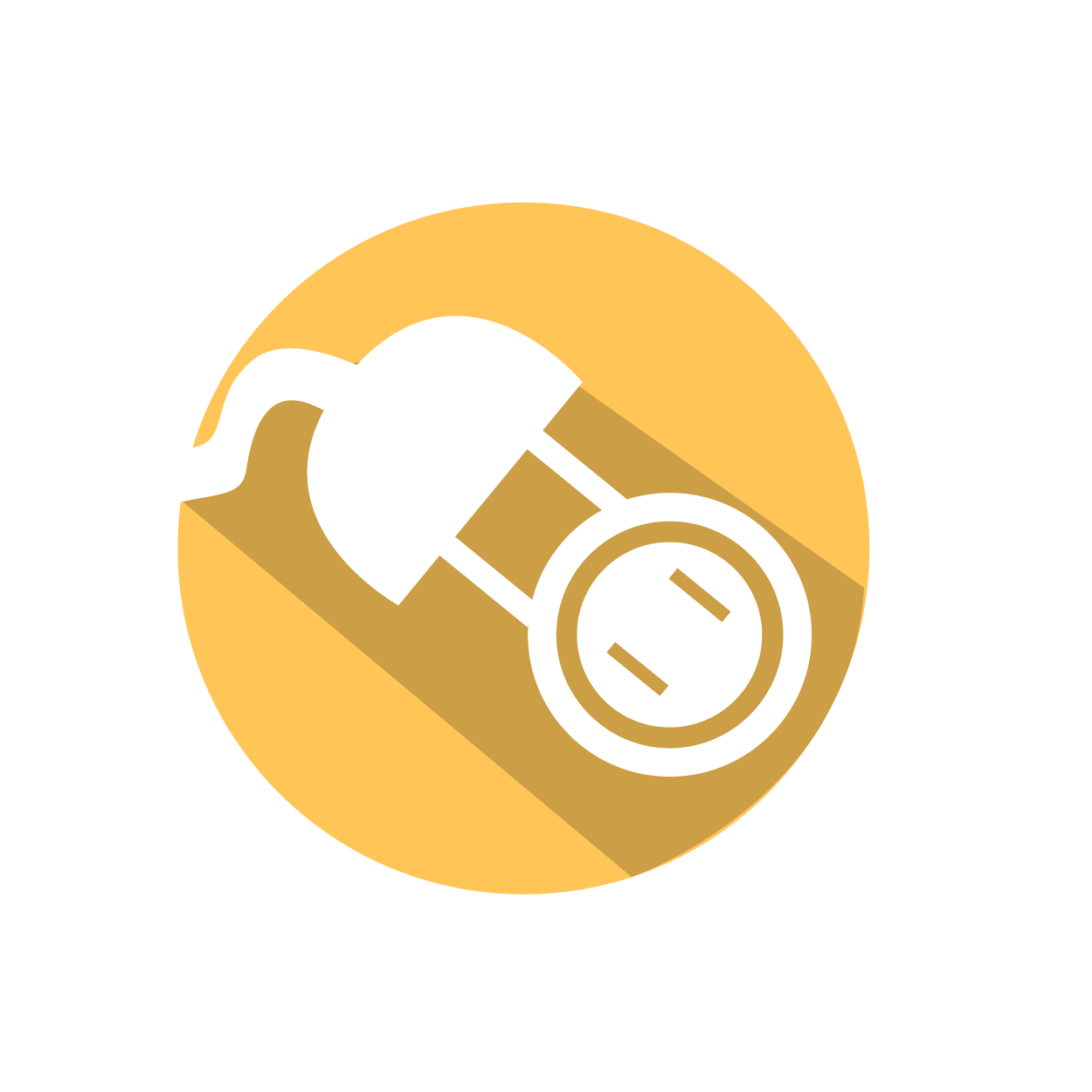 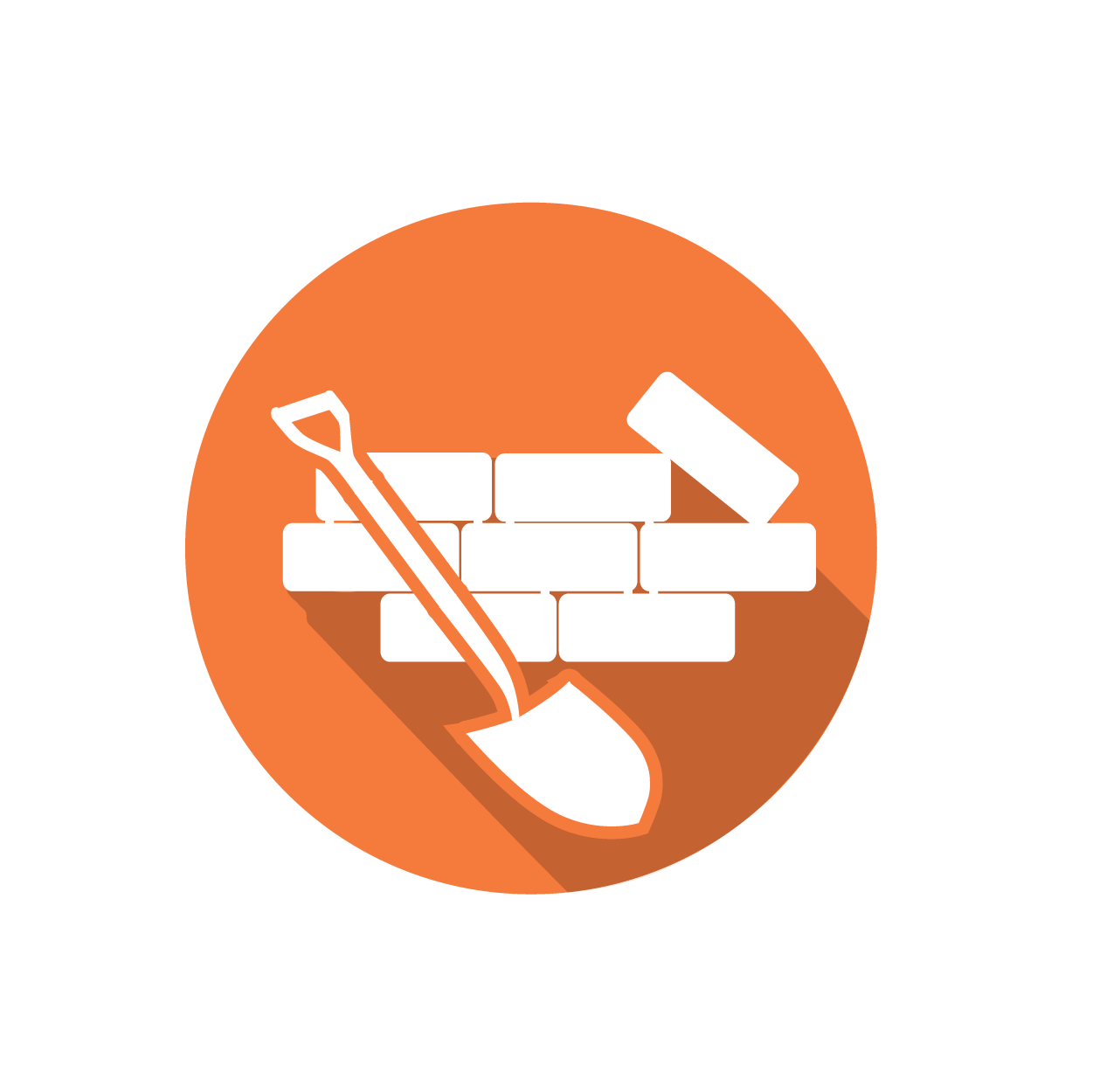 Energy industry
Traditional industry
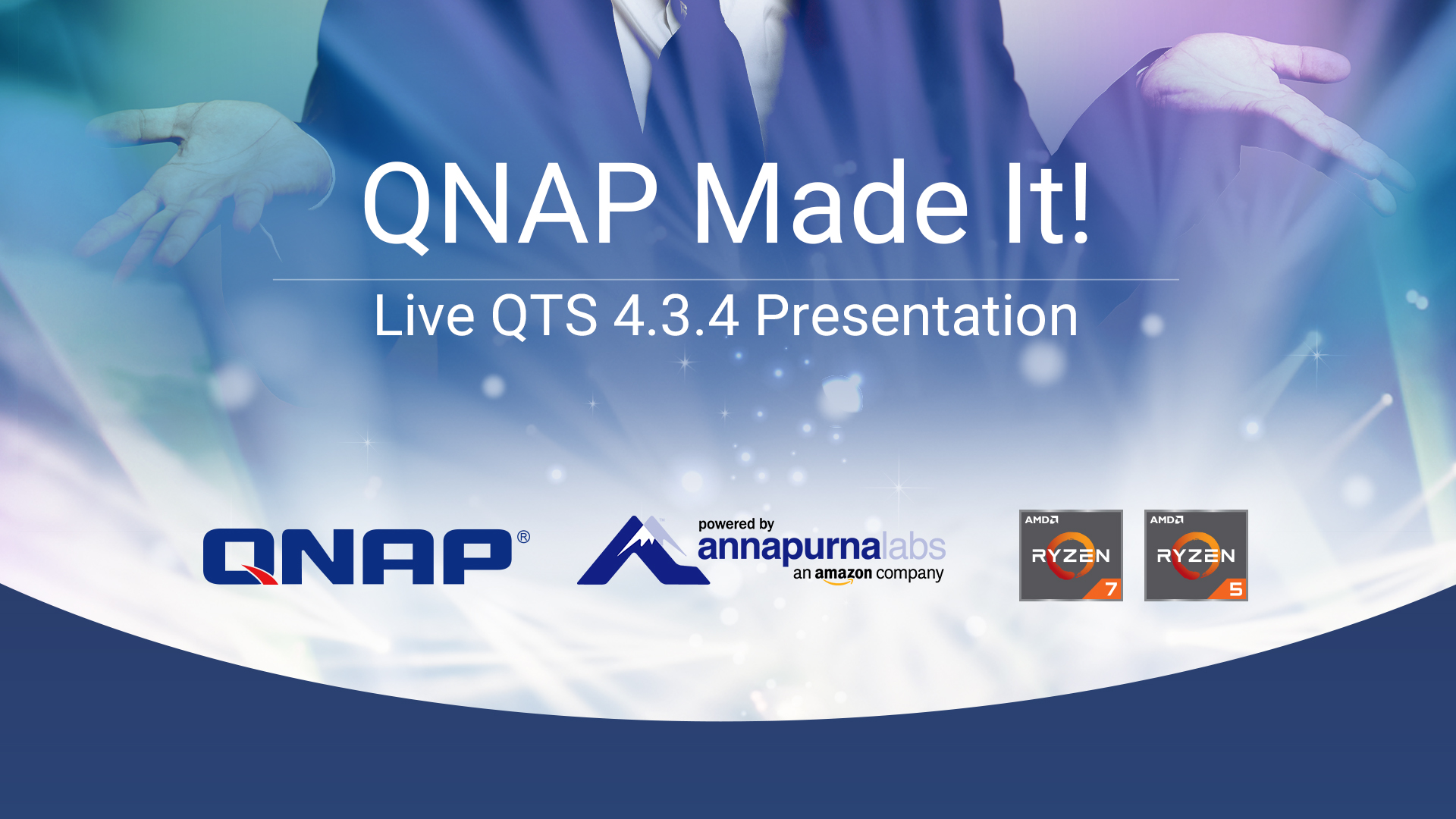